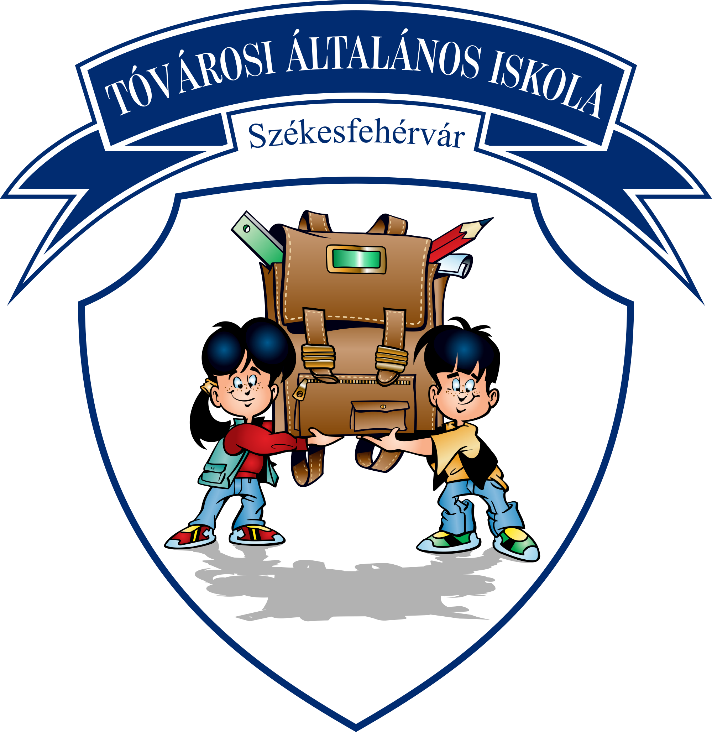 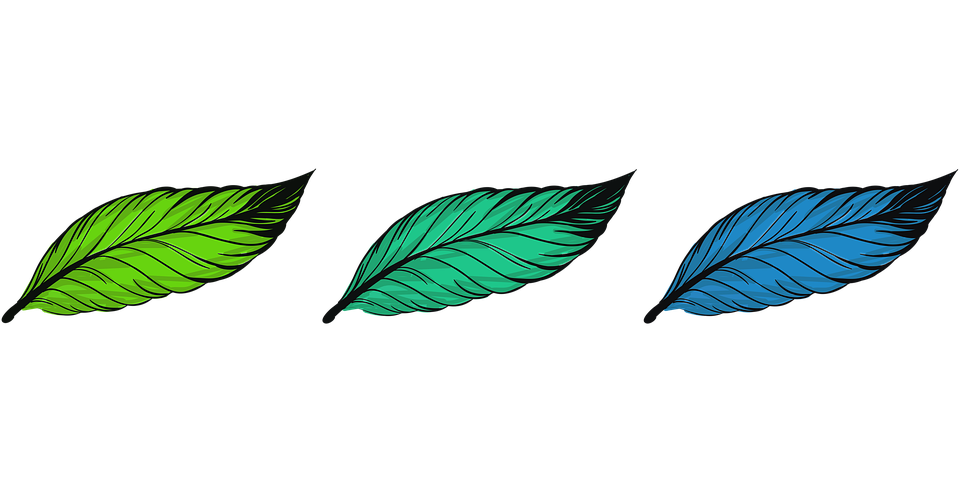 Természetismeret irányultságú osztályaink
Készítette: Kozicsné Ujvári Tímea
2010-től 12 természetismeret irányultságú osztályt indítottunk
Heti 2 (már csak 1) tanórában
Speciális tantervvel
Tanulmányi sétákkal, kirándulásokkal
Projekthetekkel
Kiskerttel
Vendég előadókkal
Kiselőadásokkal
Kísérletekkel
Vetélkedőkkel, versenyekkel
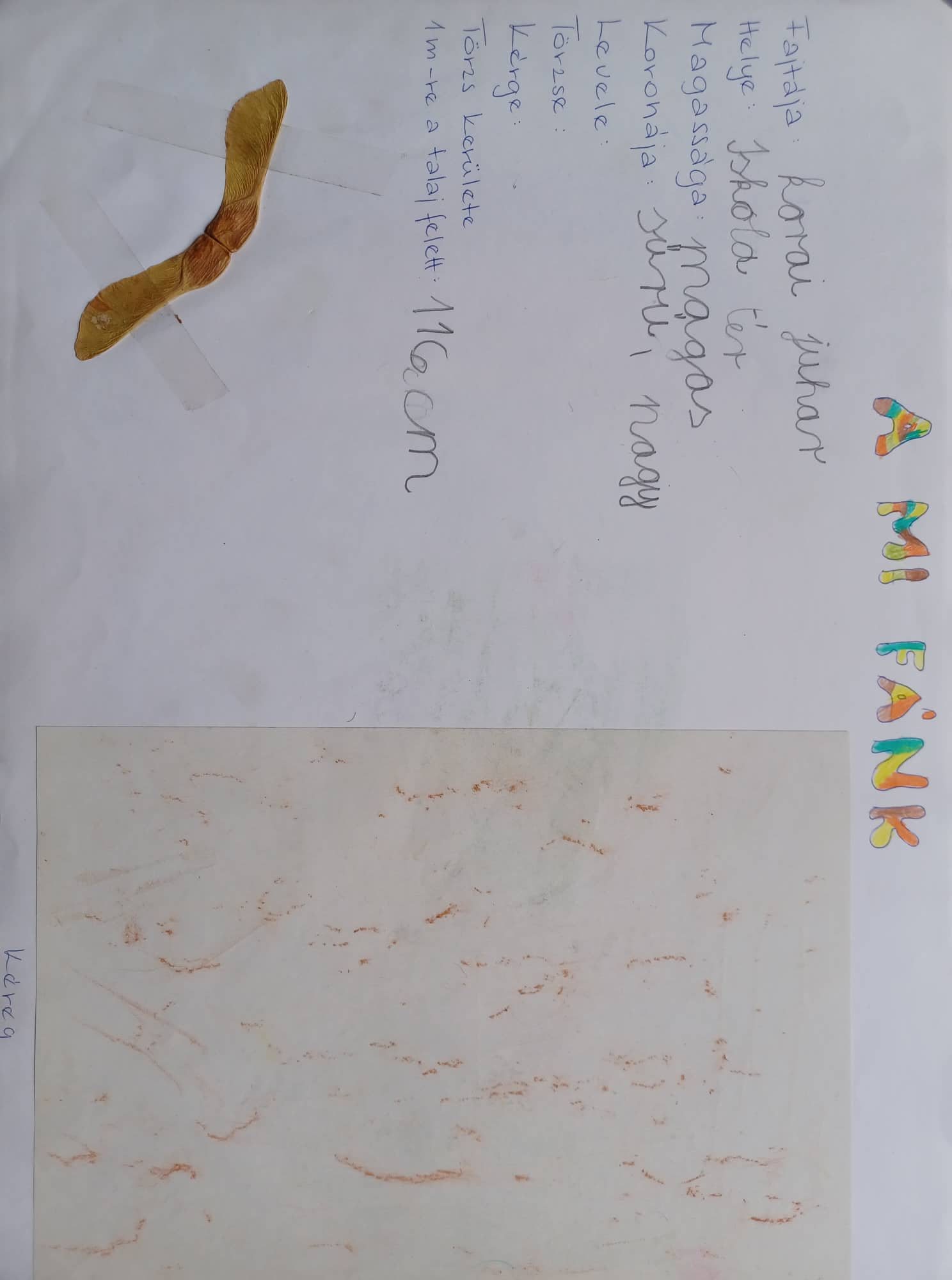 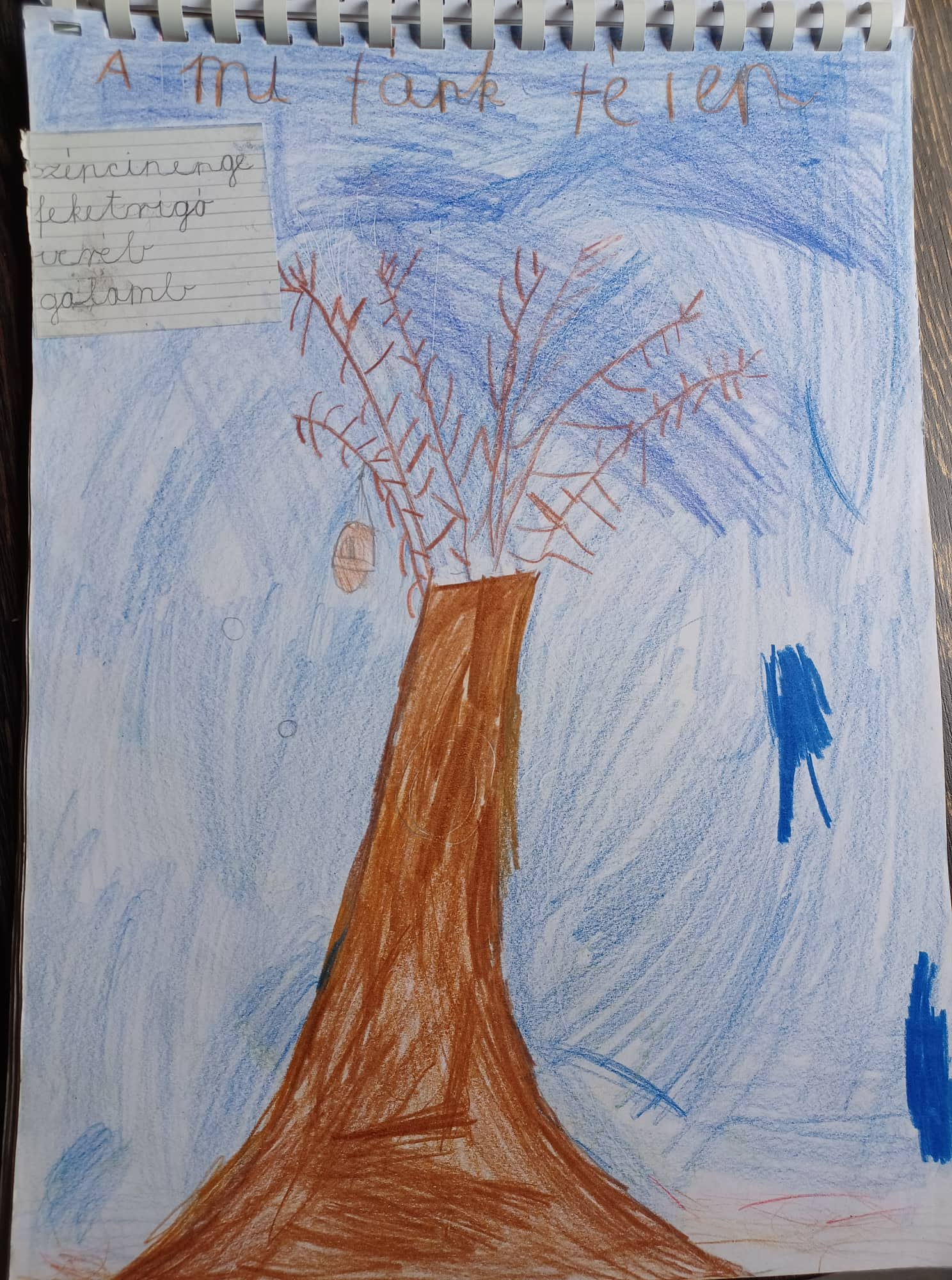 A mi fánk éves projekt
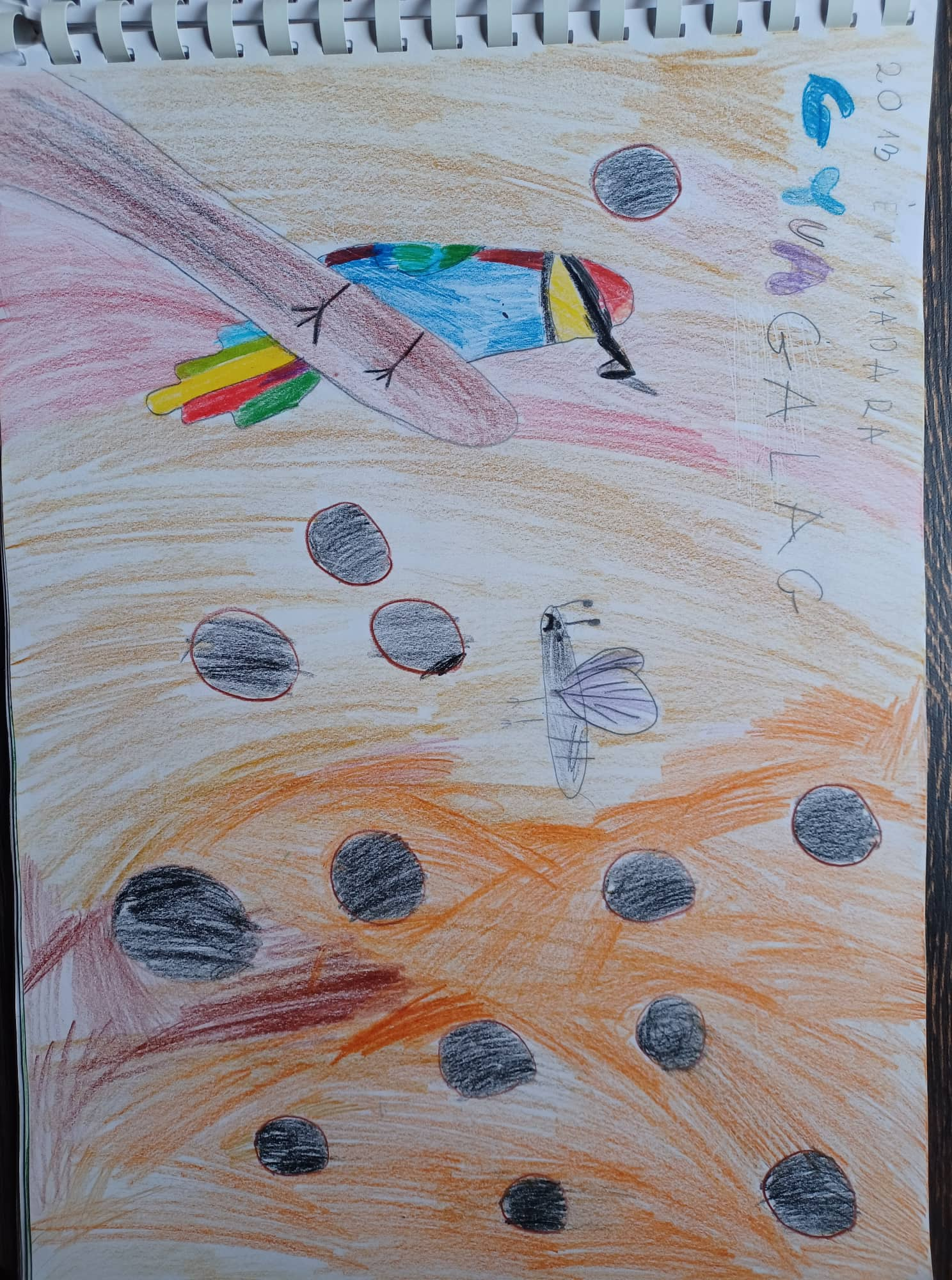 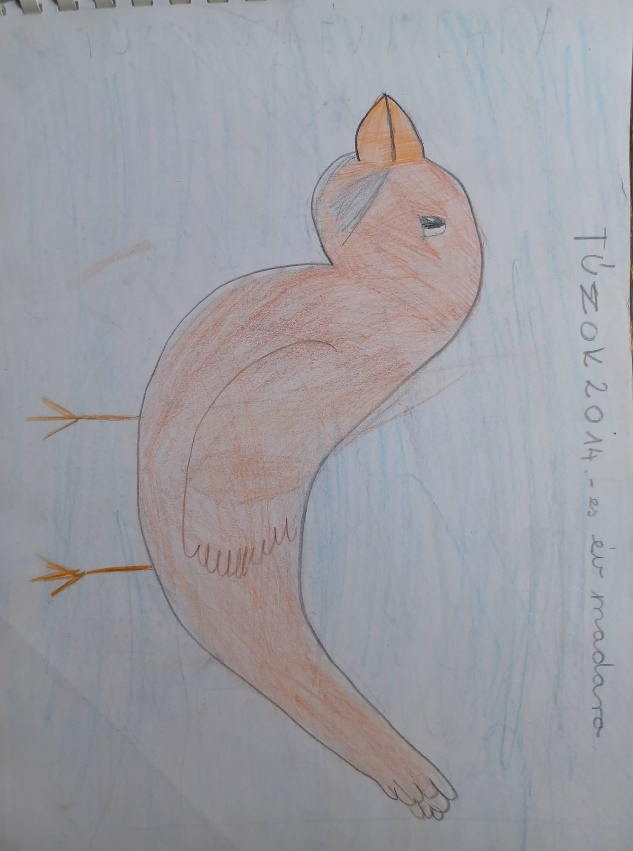 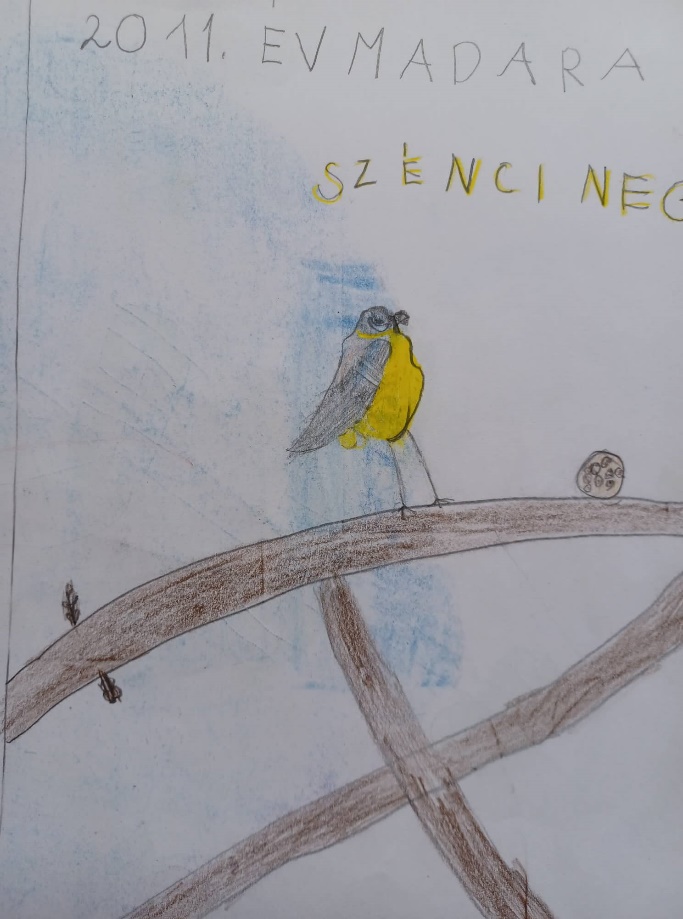 Az év madarai
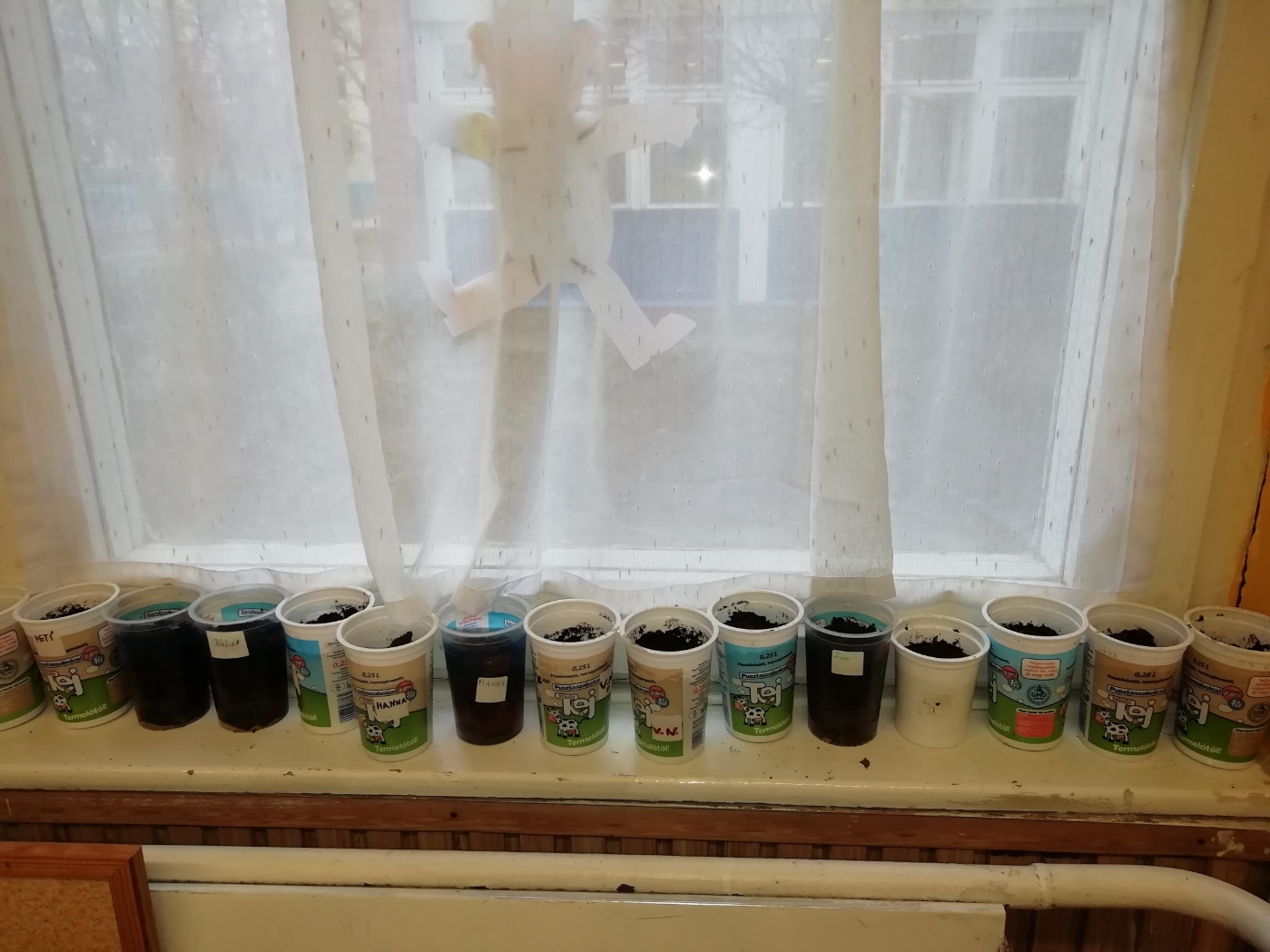 Bab vetése, majd palánták kiültetése
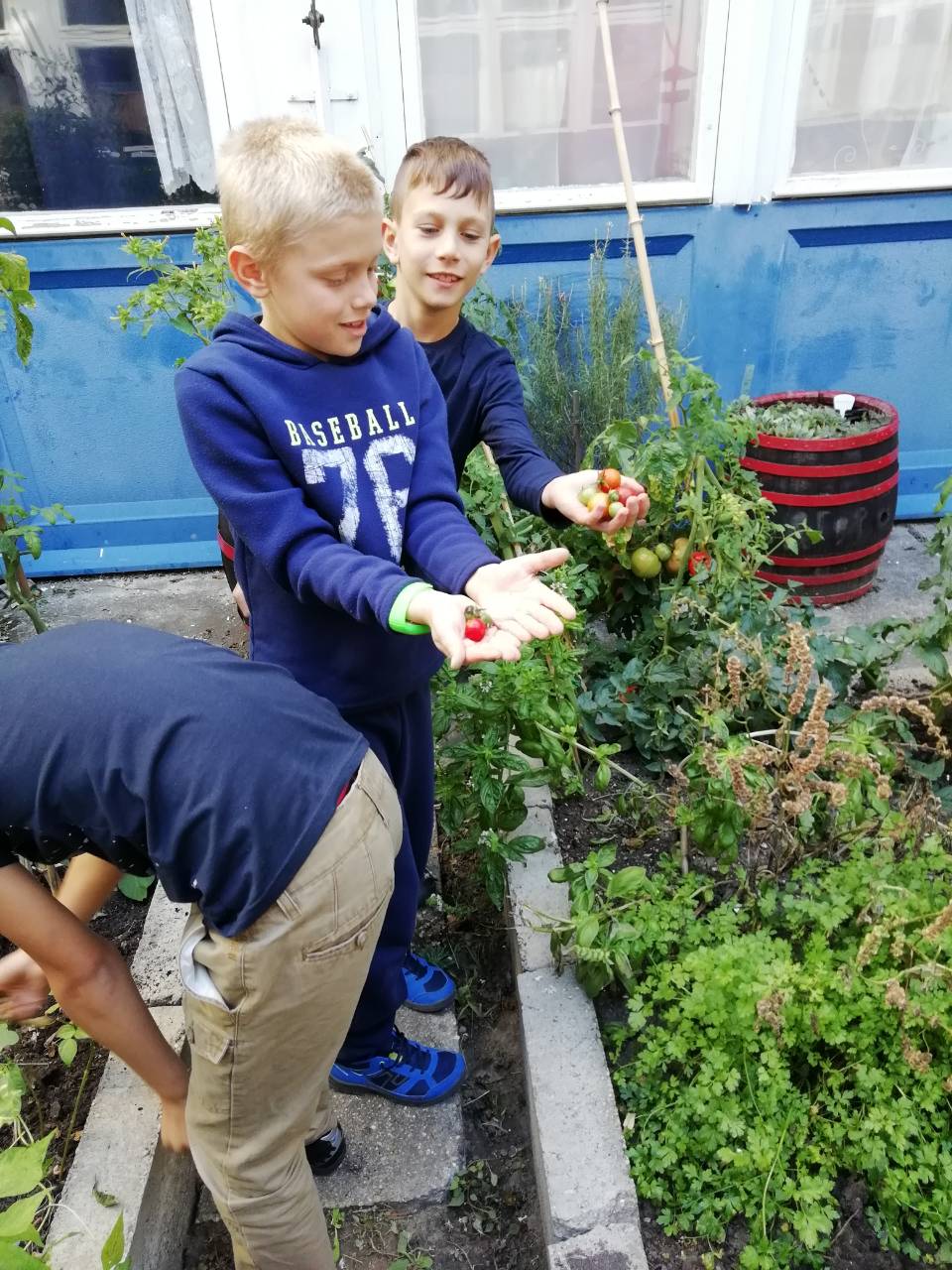 Kiskertünk a világítóudvarban
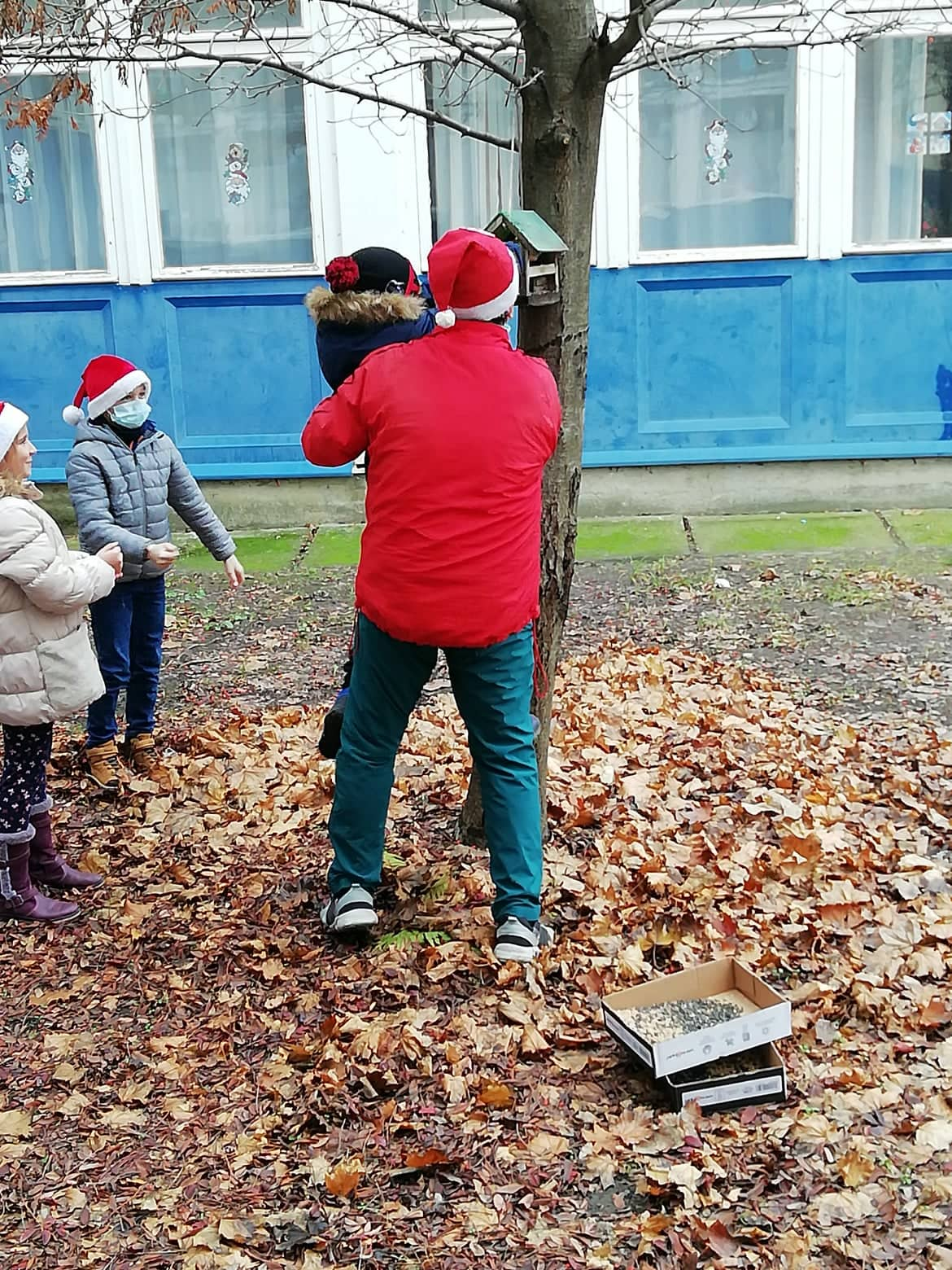 Madáretetőnk feltöltése
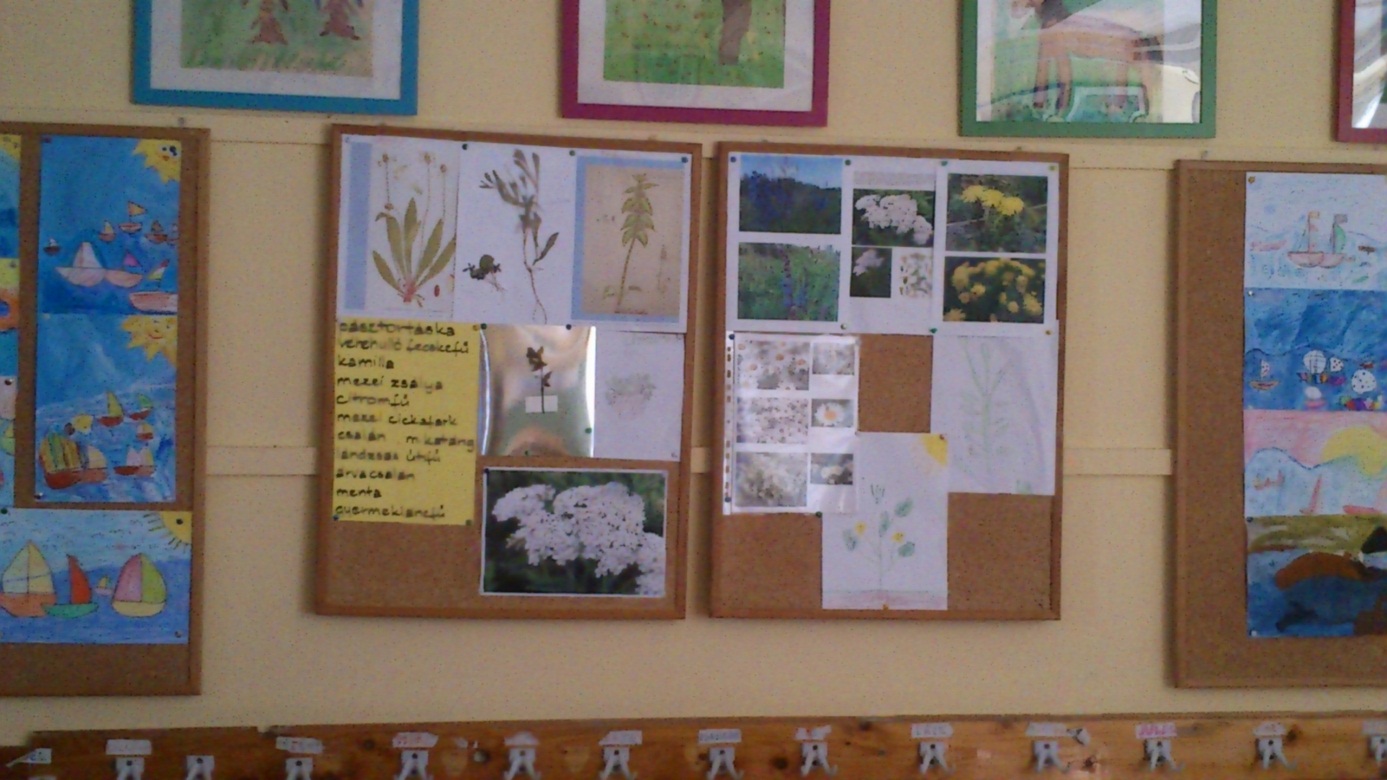 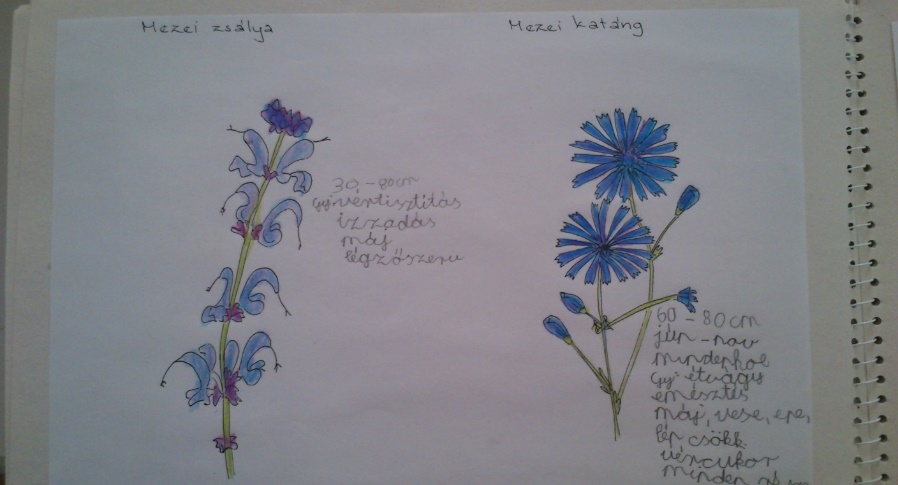 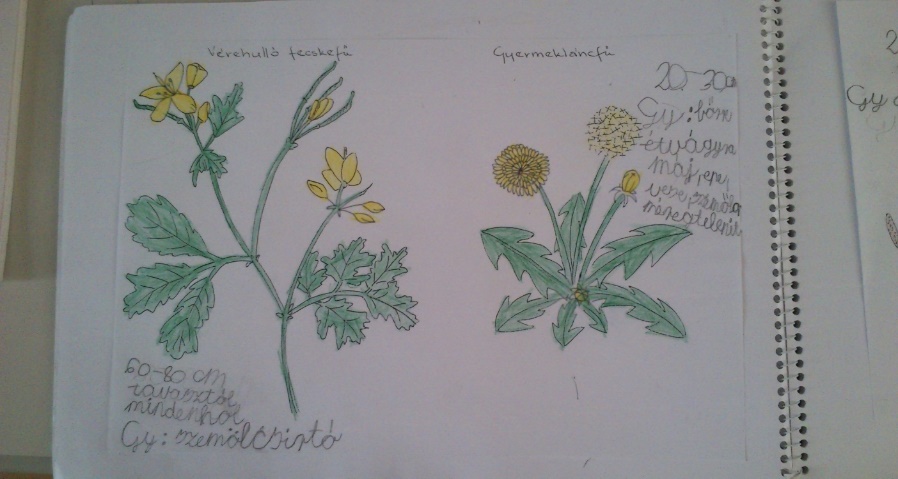 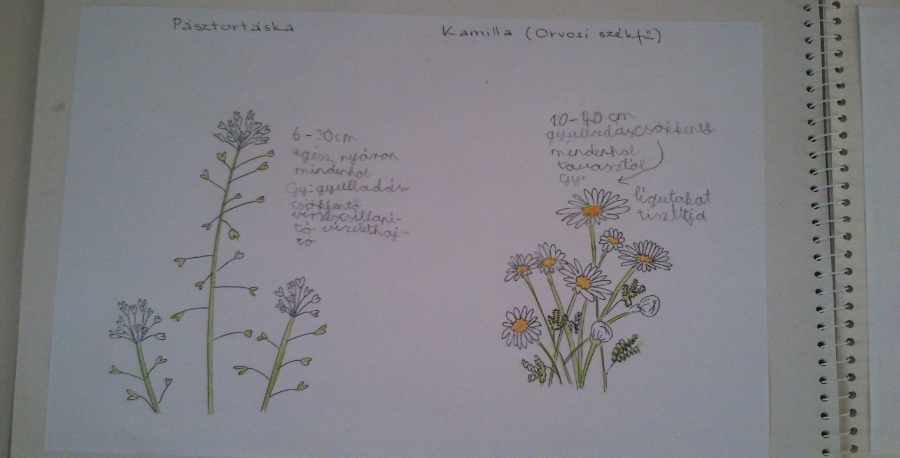 Gyógynövények(egy évszakostavaszi projekt)
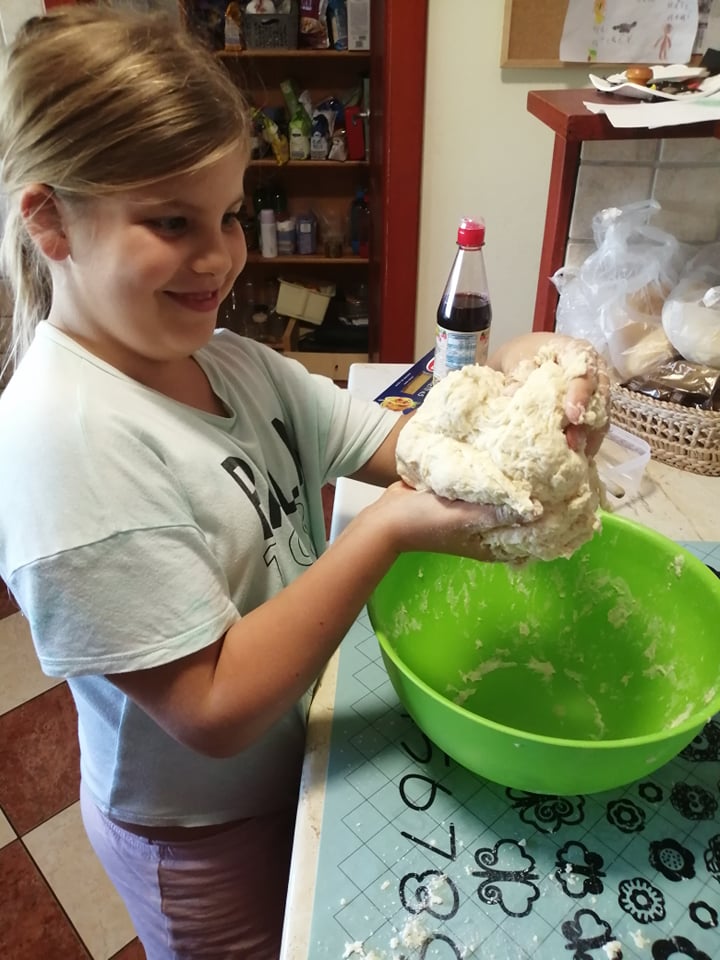 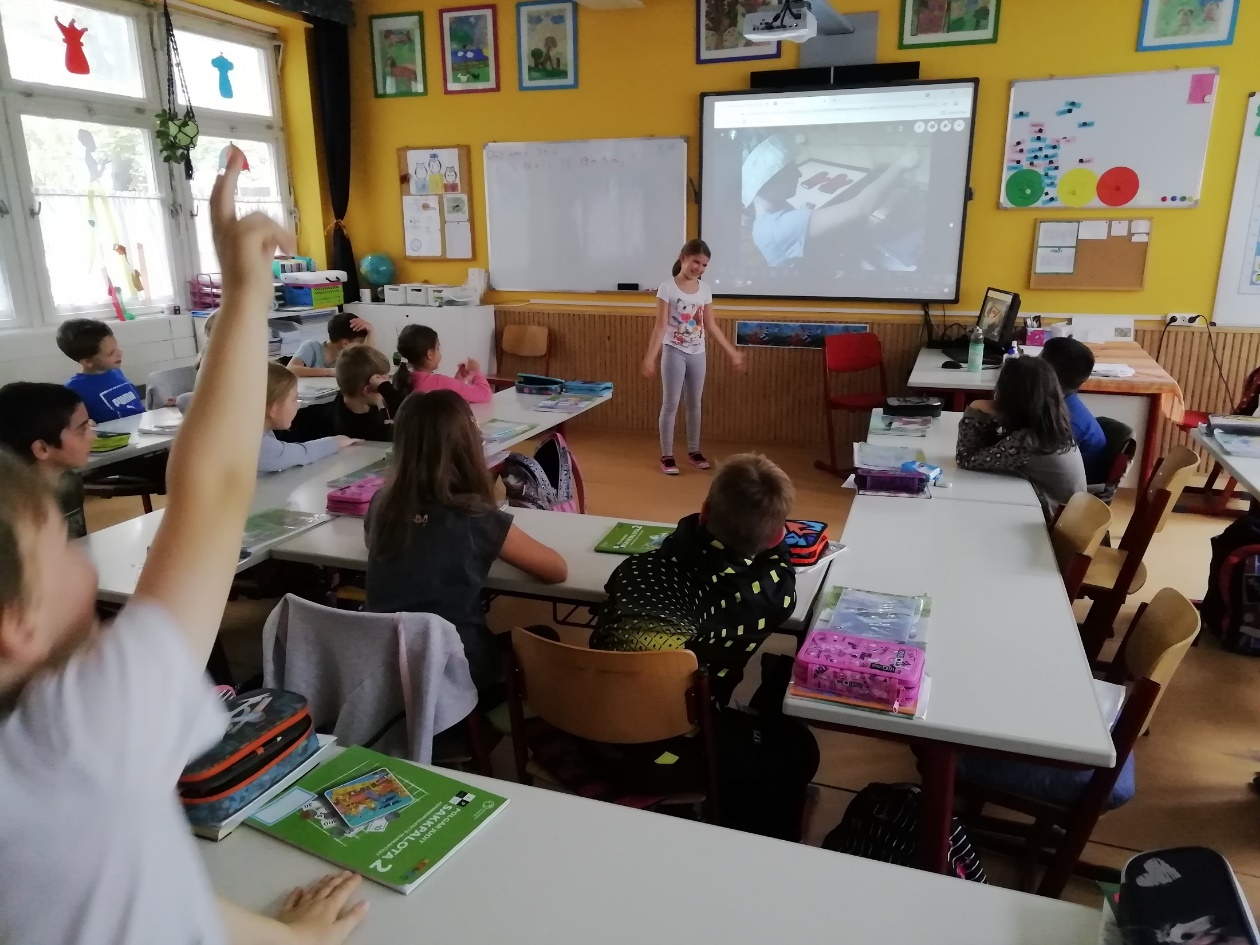 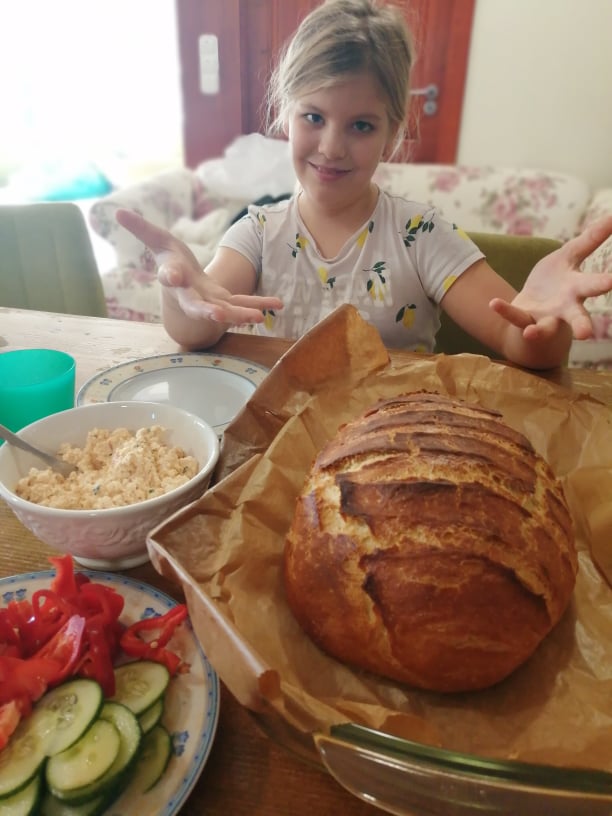 Kenyérsütés(egy évszakos őszi projekt)
Kiselőadások
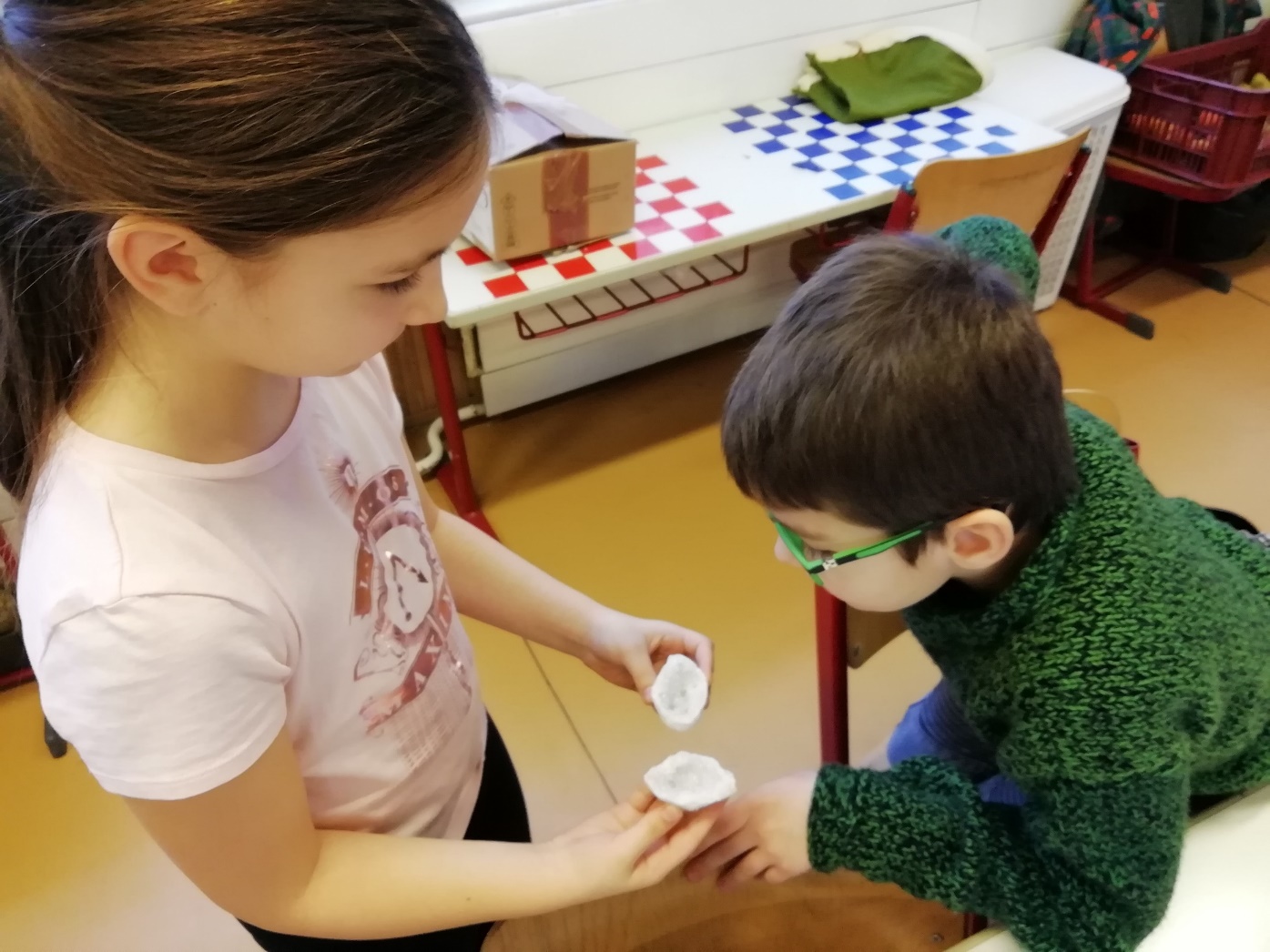 Ásványok - kiselőadás
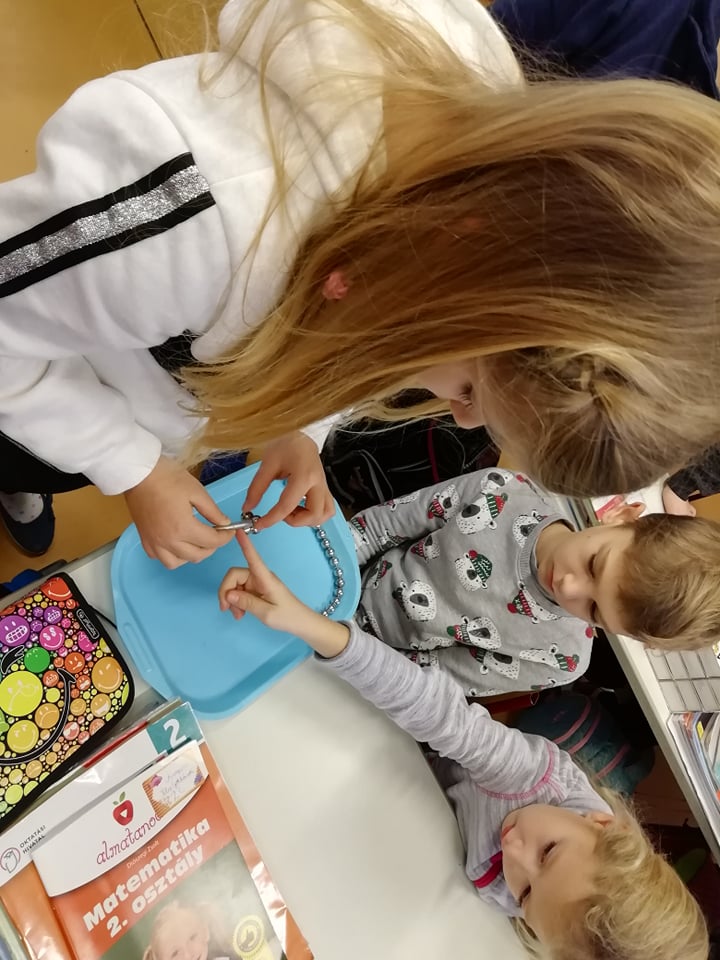 Kísérletek mágnesességre
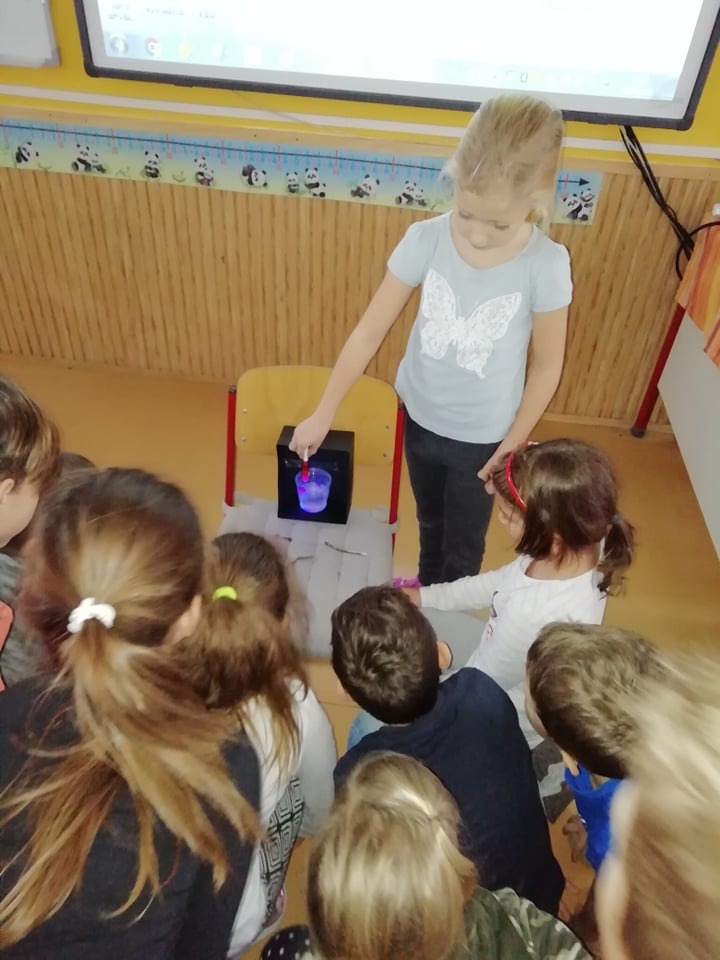 Kiselőadások, kísérletek
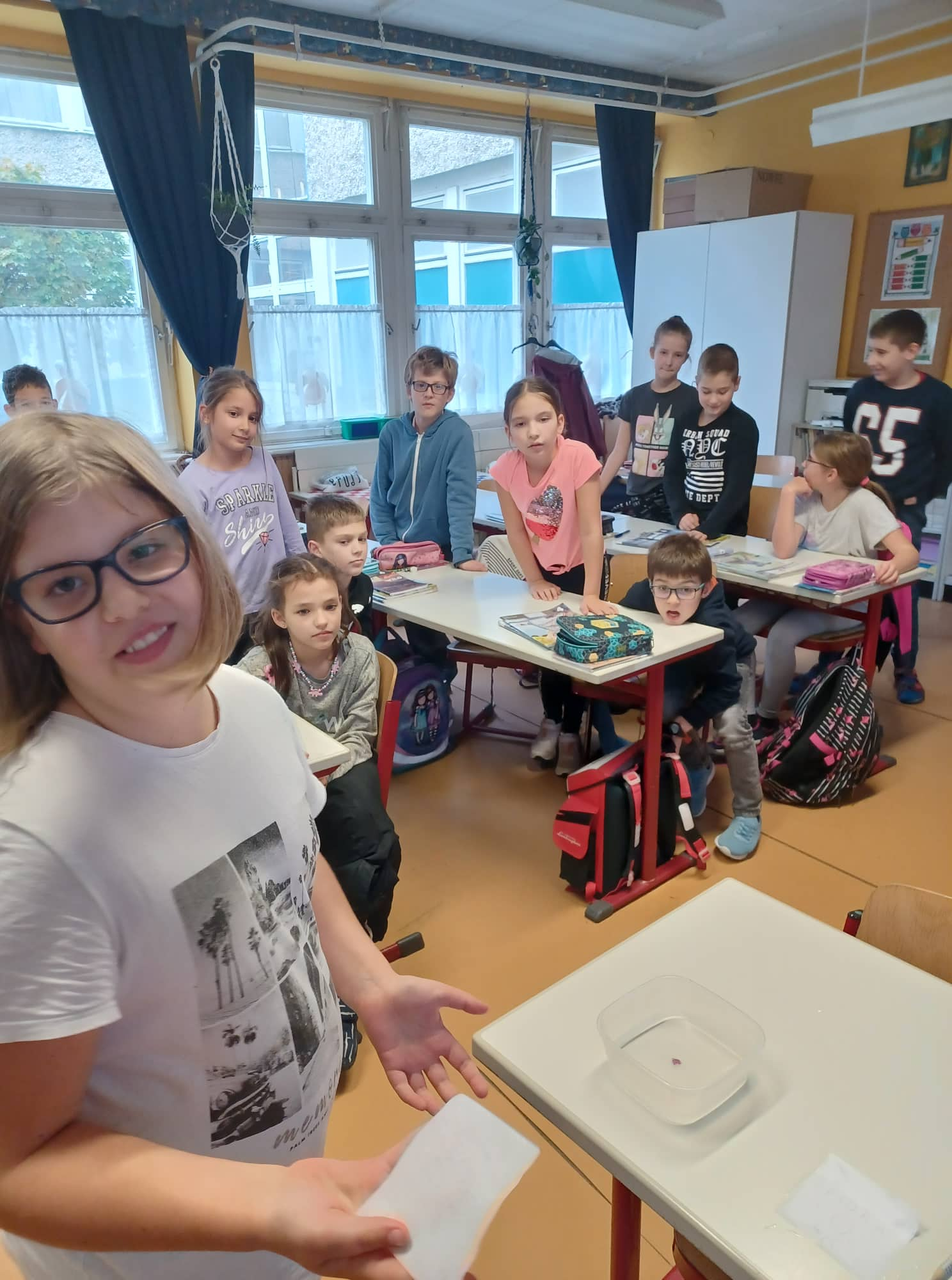 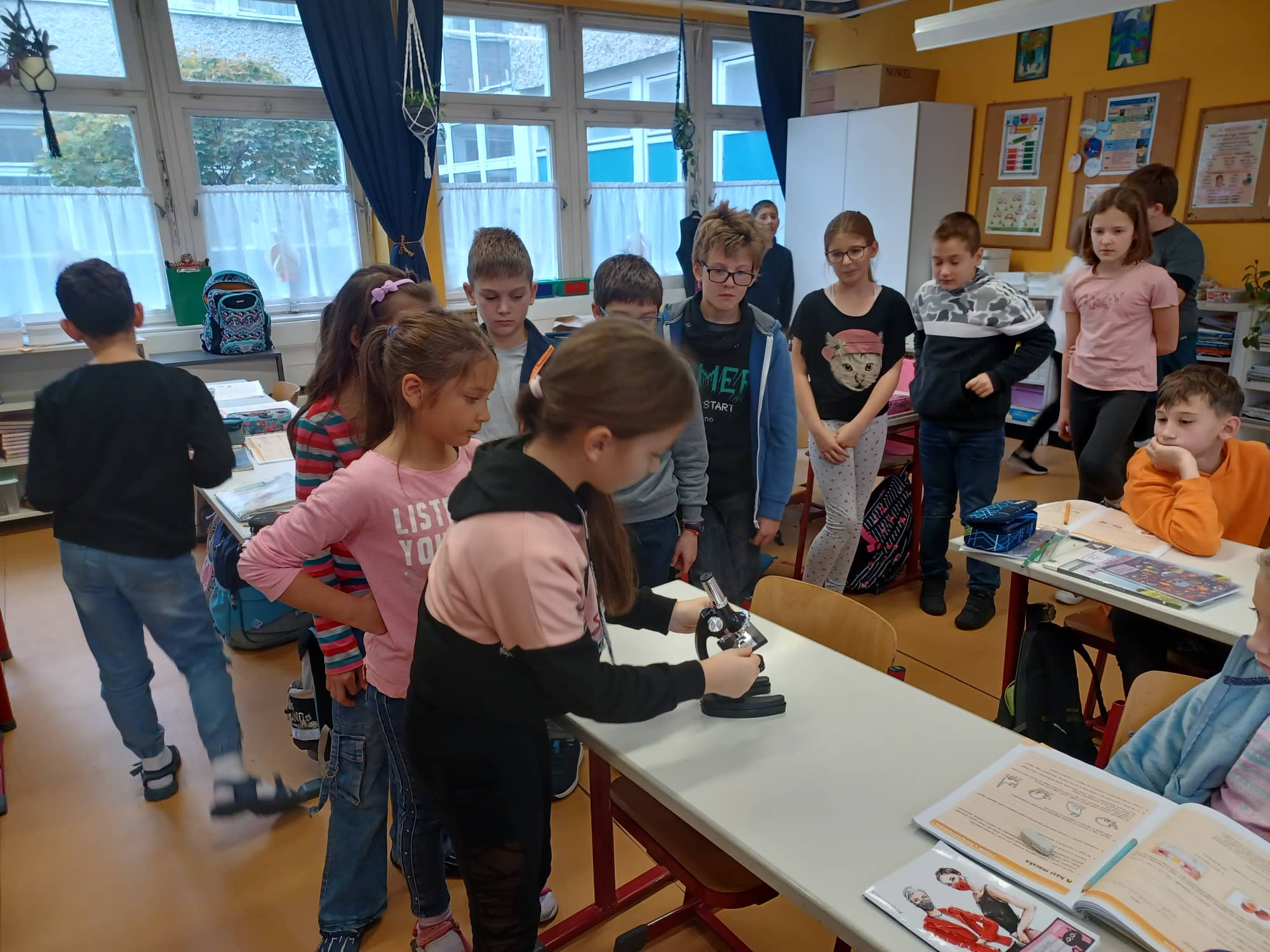 Kiselőadások, kísérletek
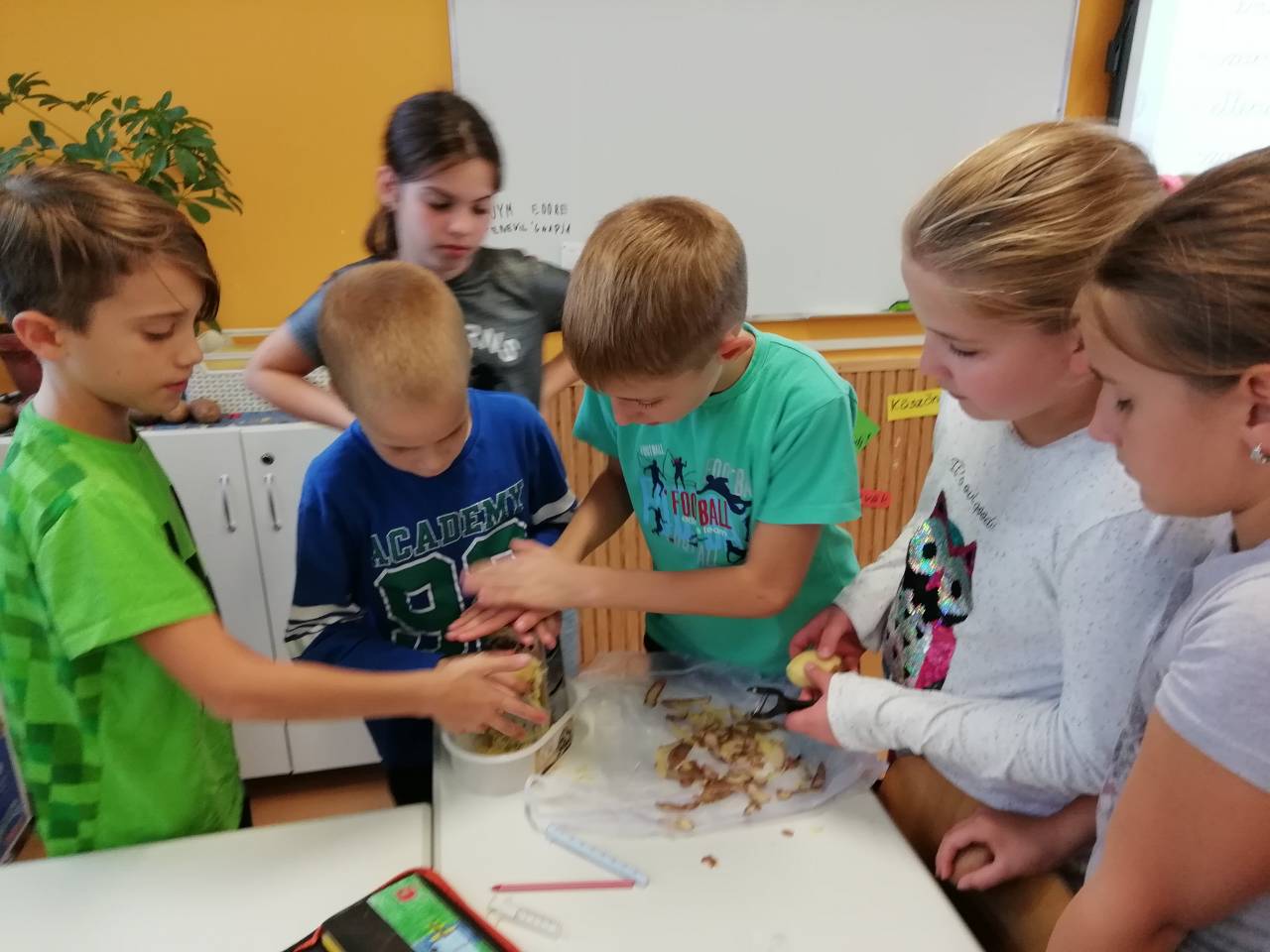 Burgonyakeményítő kivonása (kísérlet)
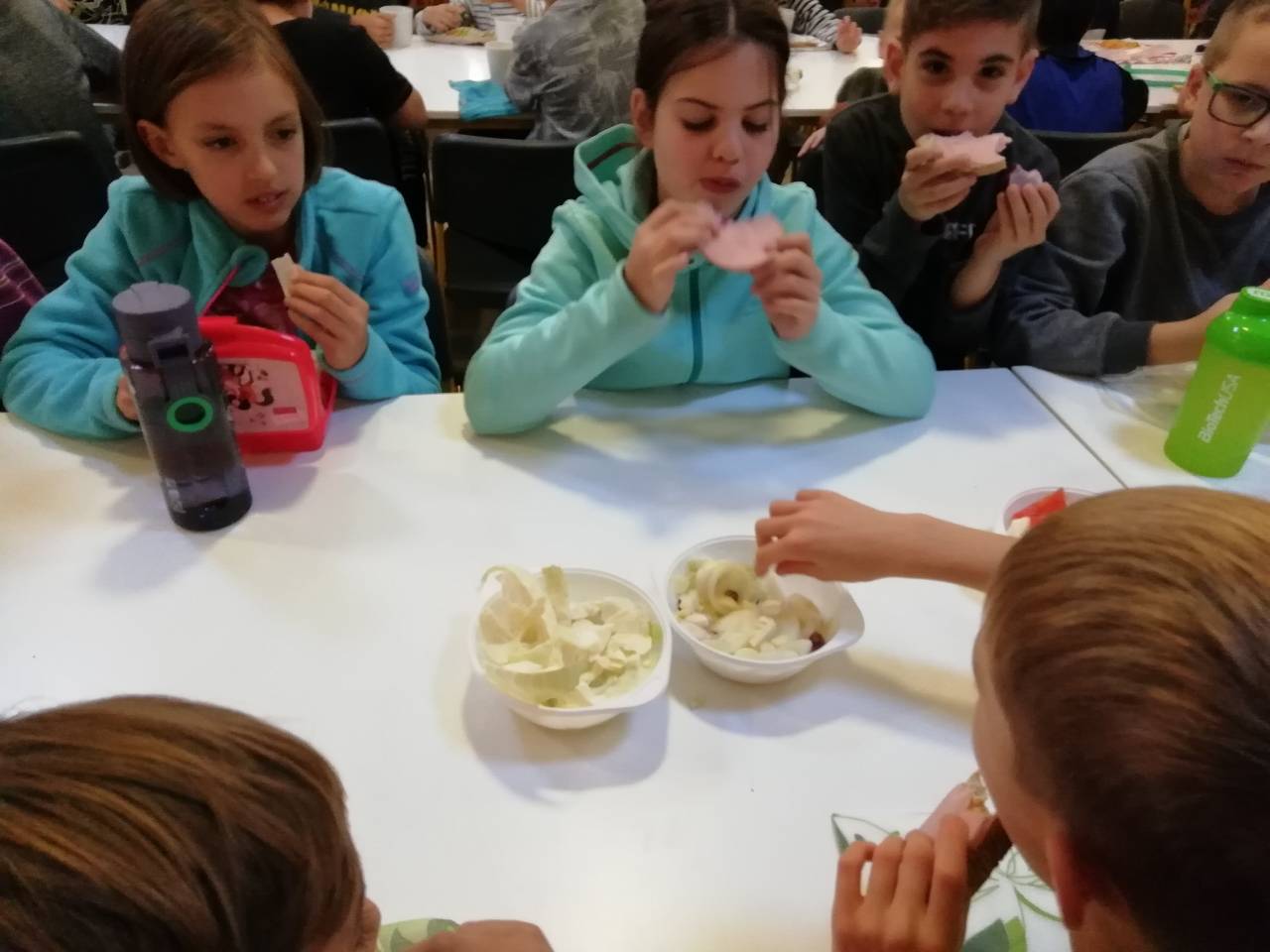 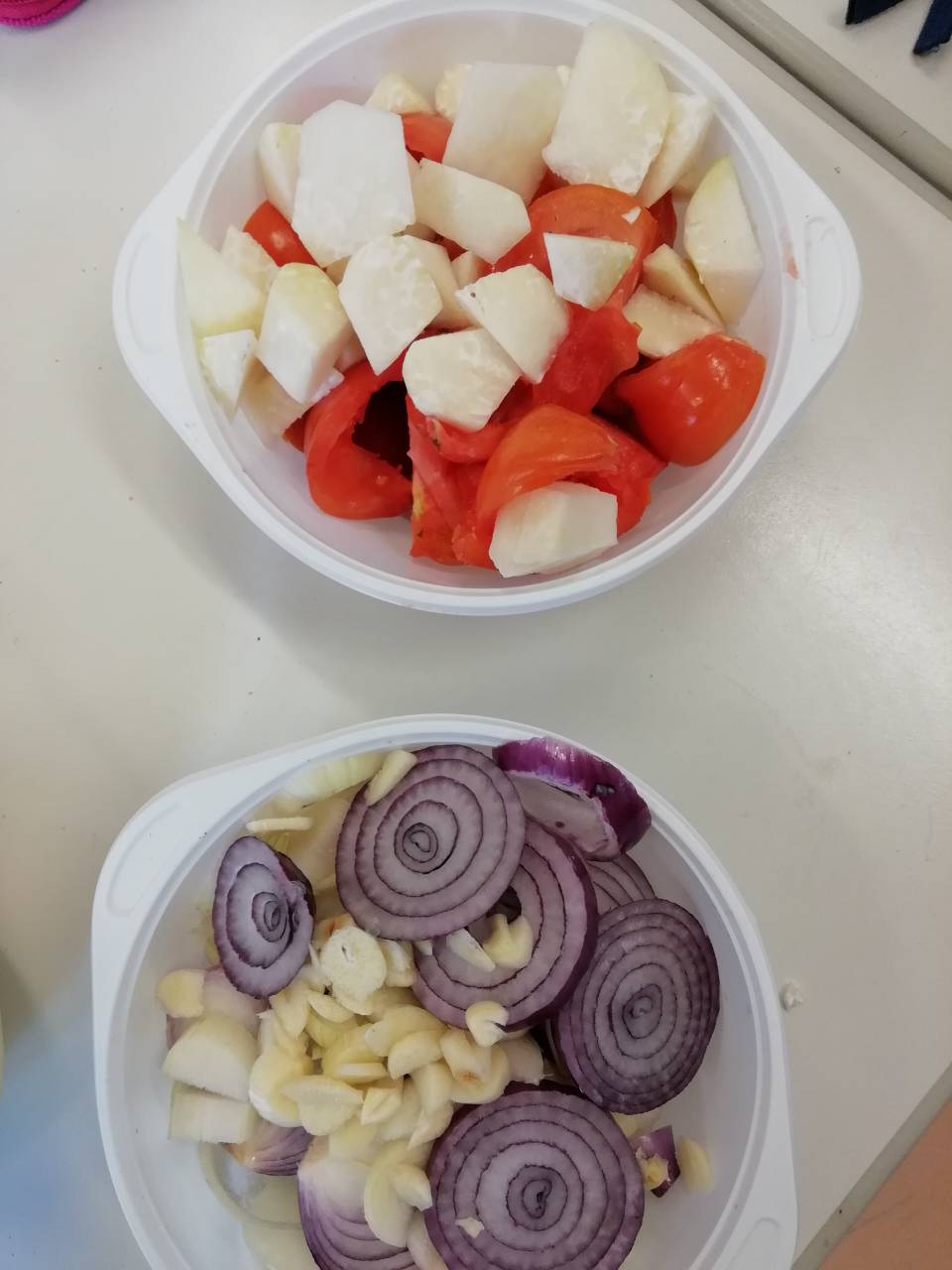 Egészséges táplálkozás projekthét
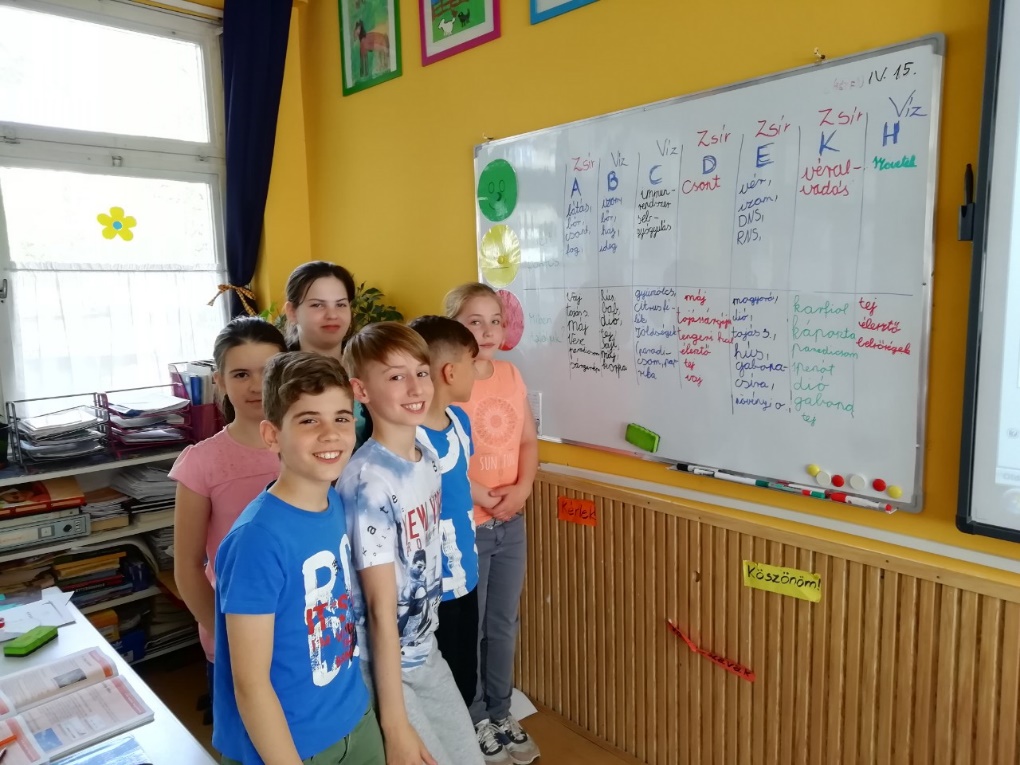 Vitaminok projekthét zárása
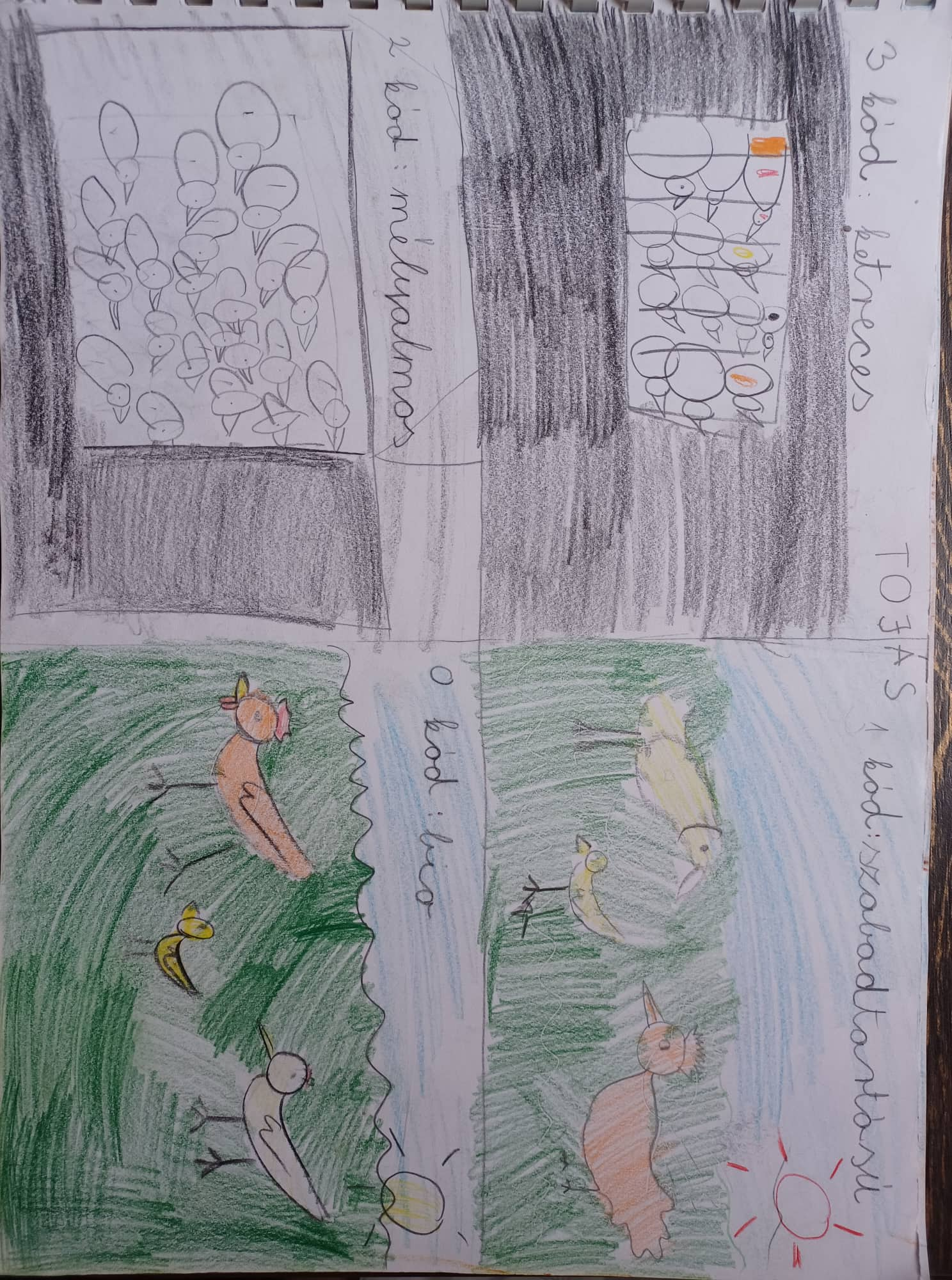 A tojás projekthét
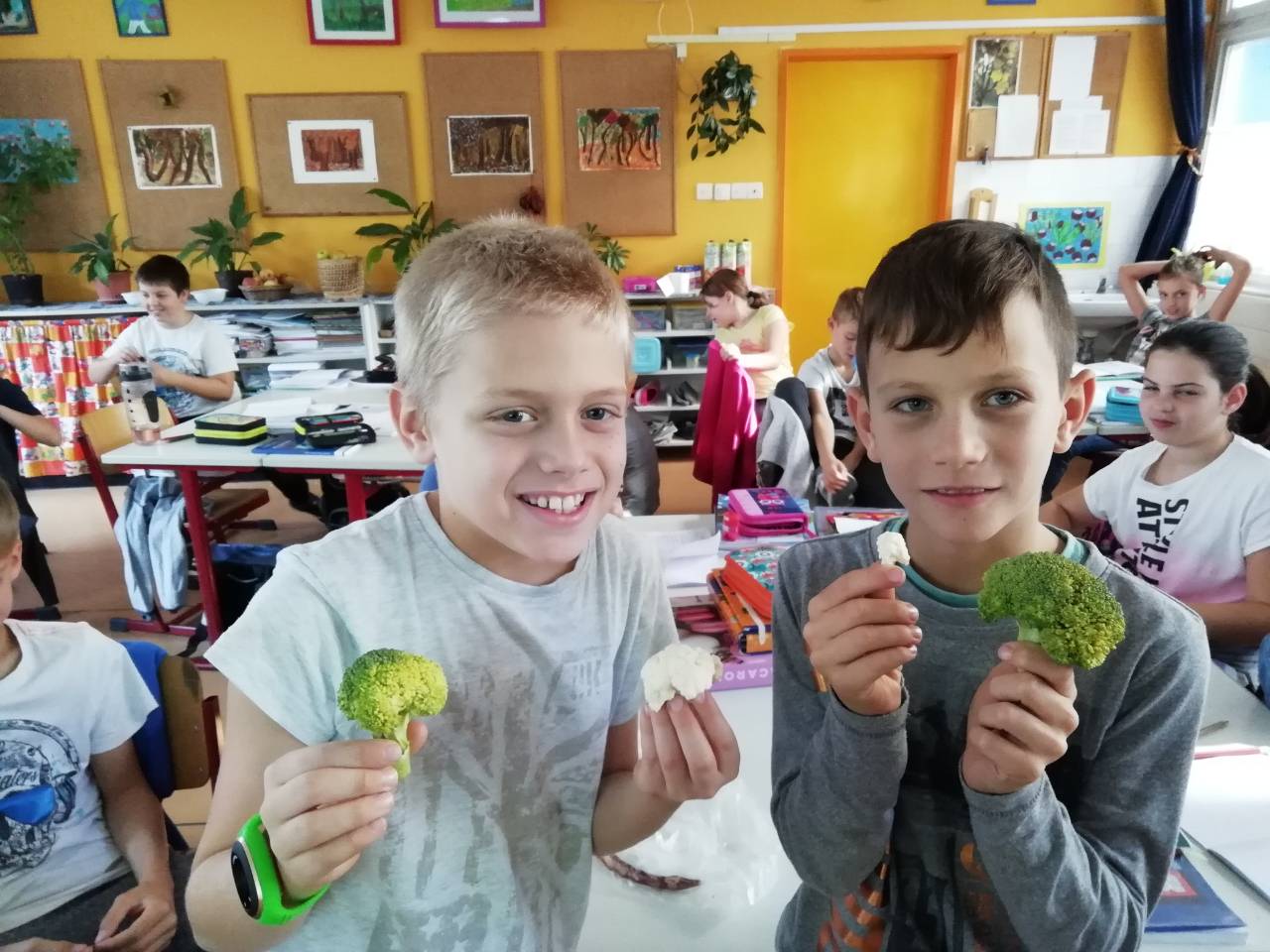 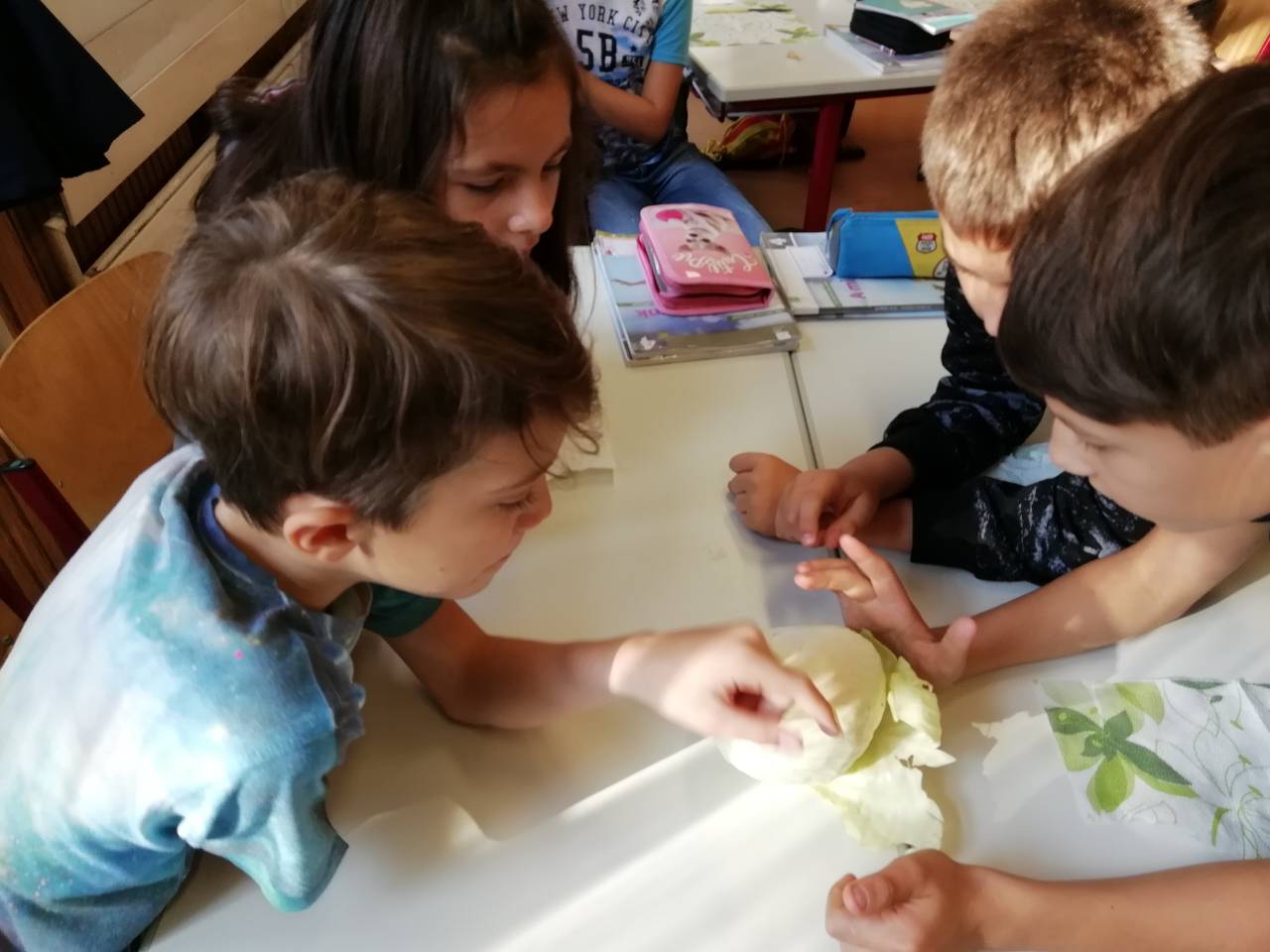 Zöldségek projekthét
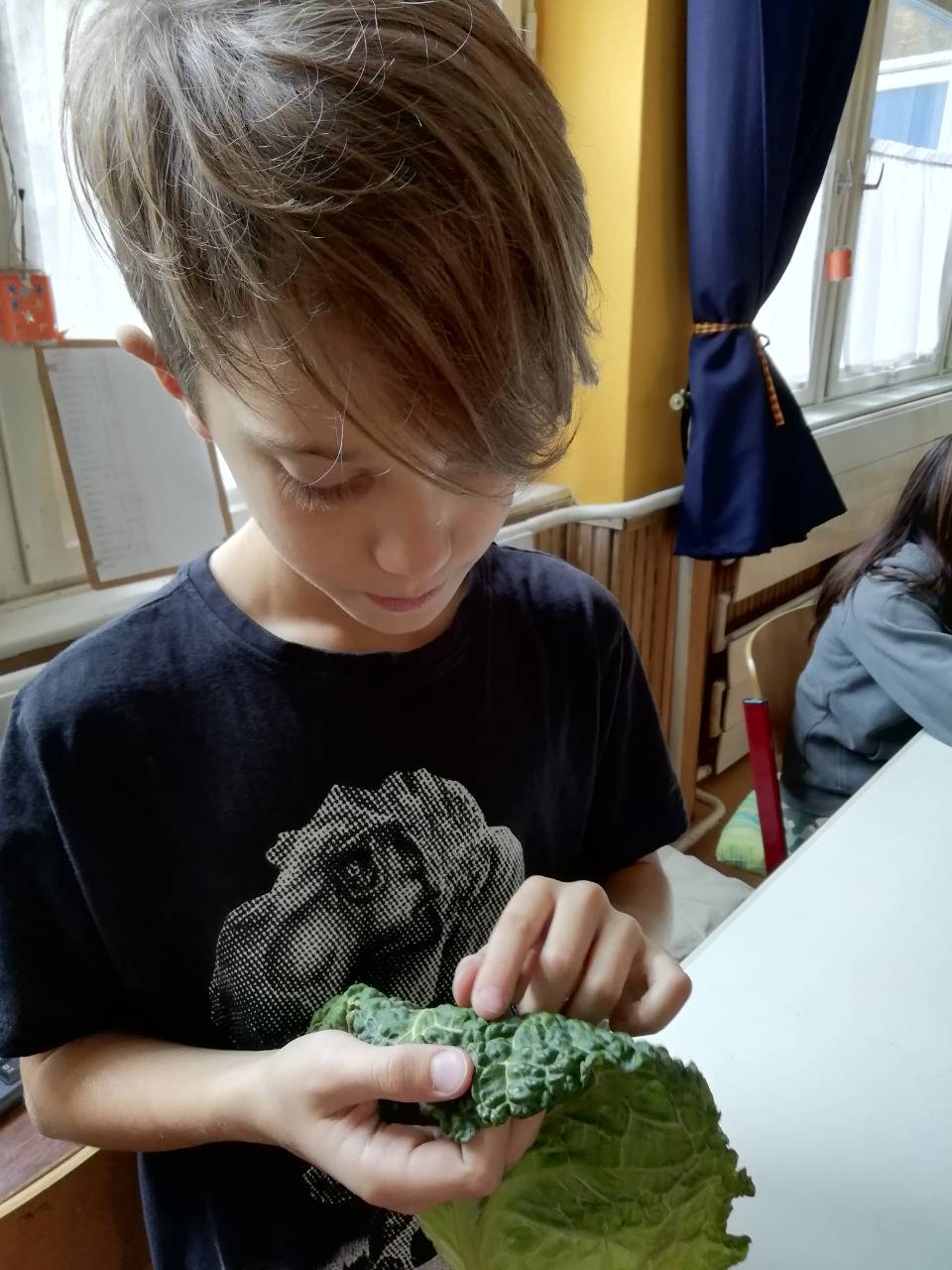 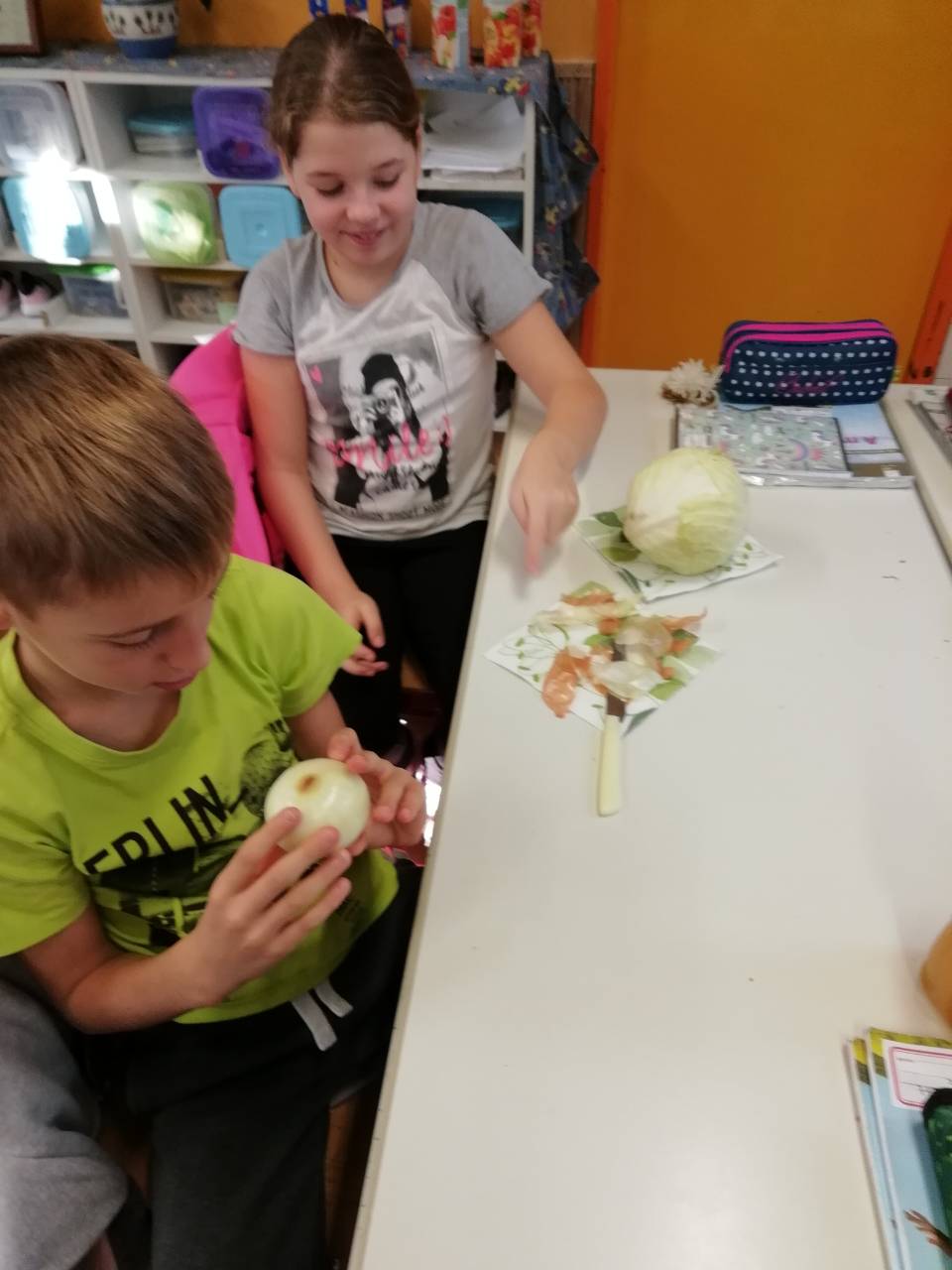 Zöldségek projekthét
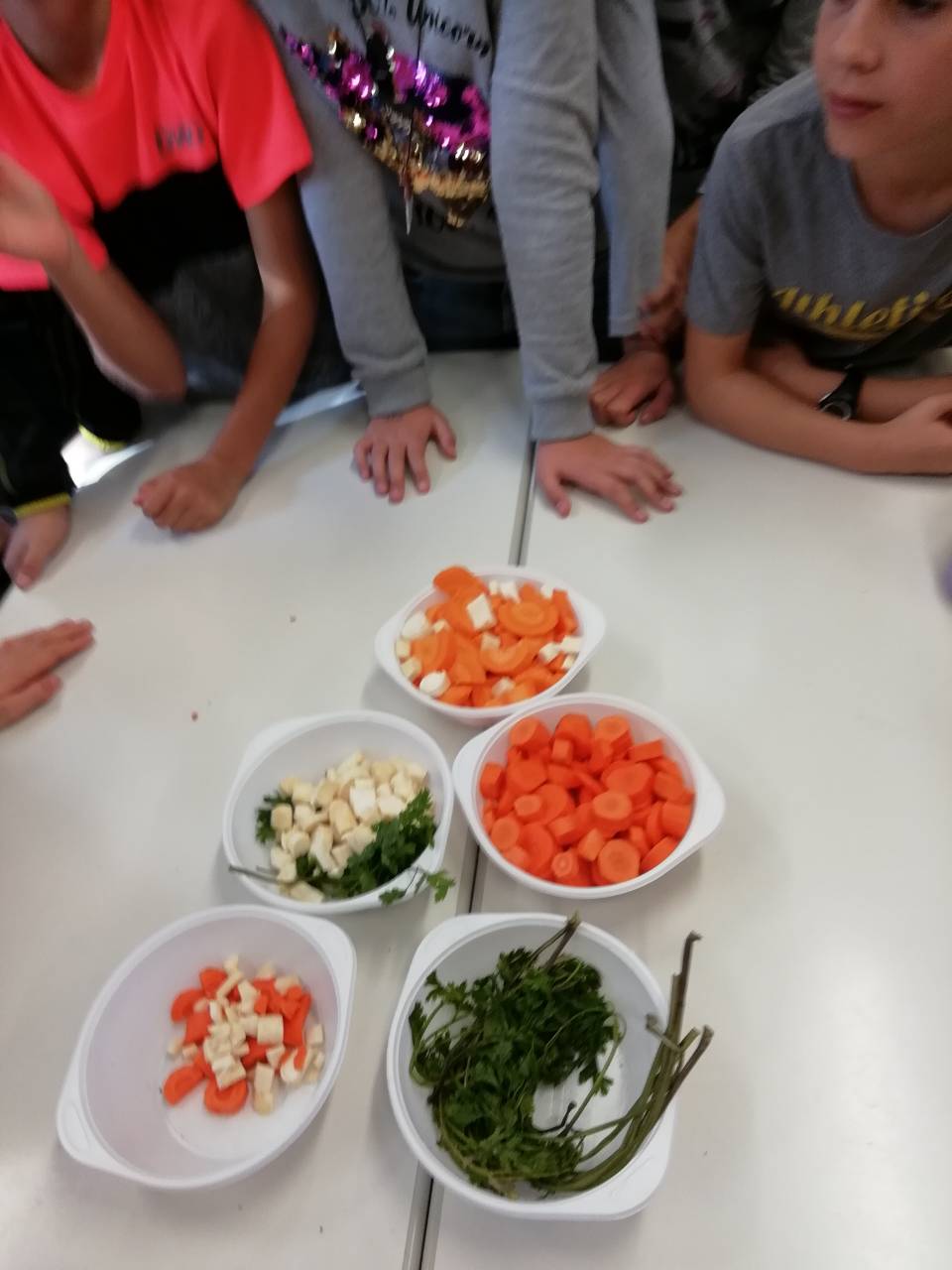 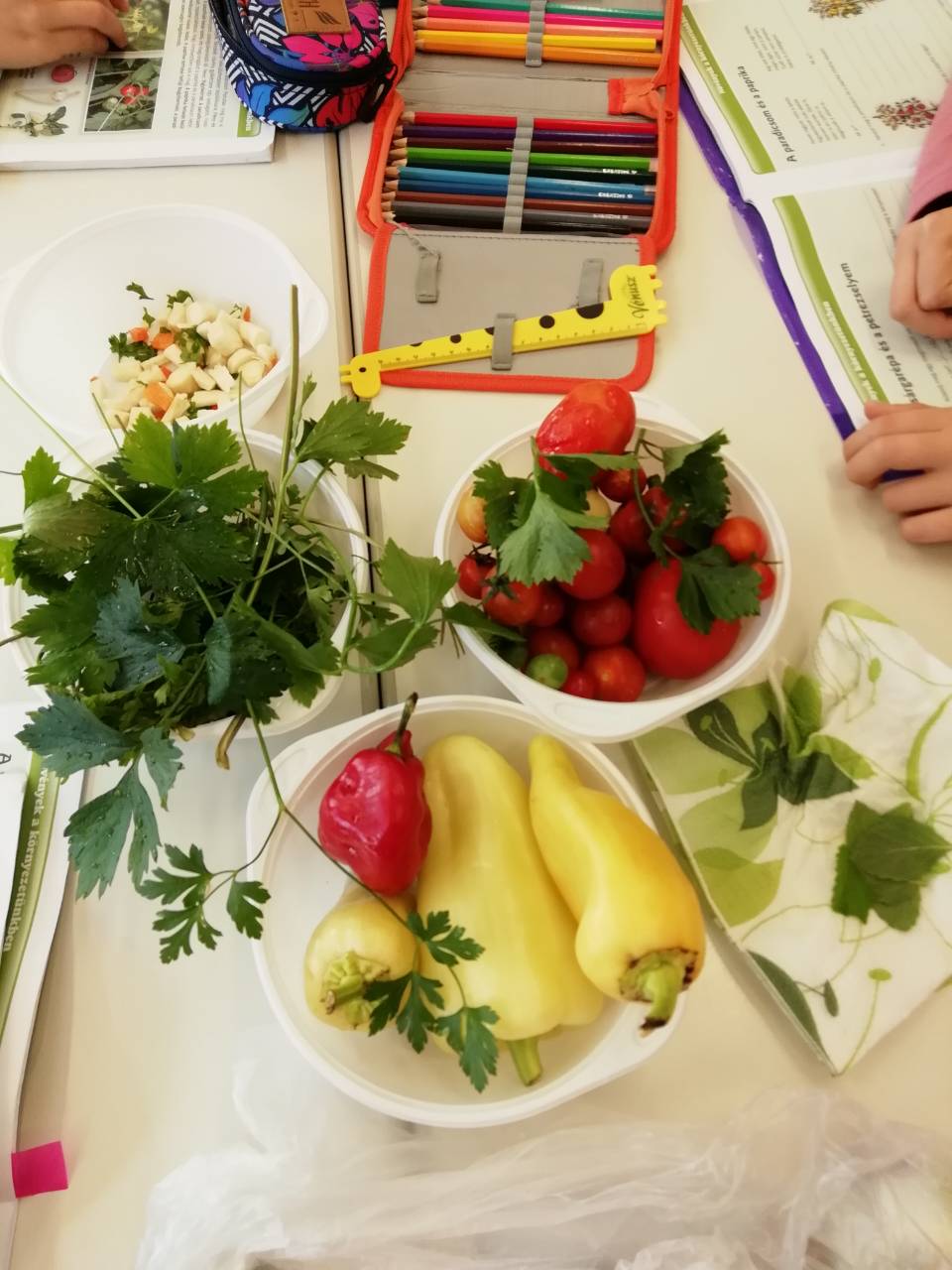 Zöldségek projekthét zárása
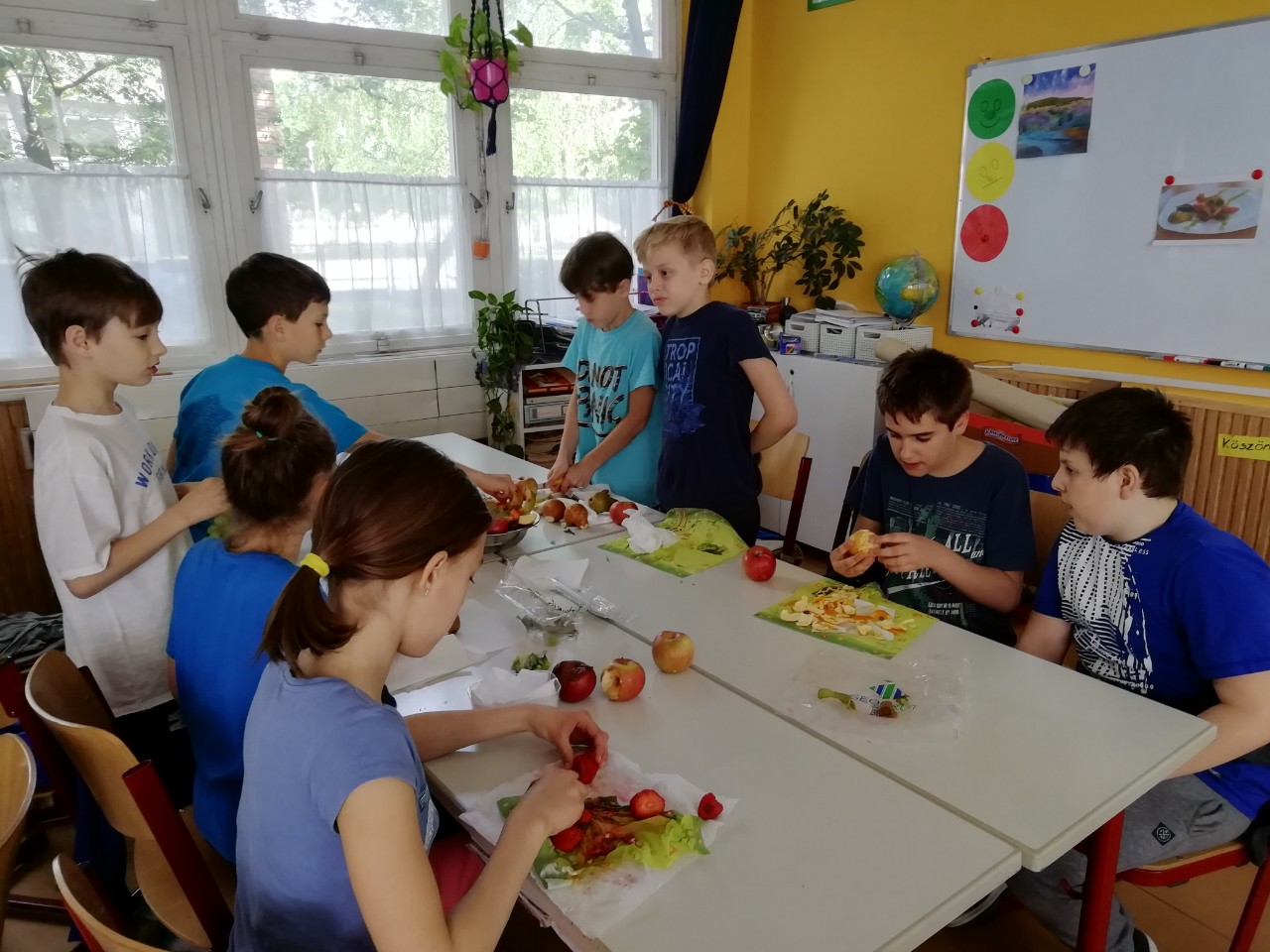 Gyümölcsök projekthét zárása
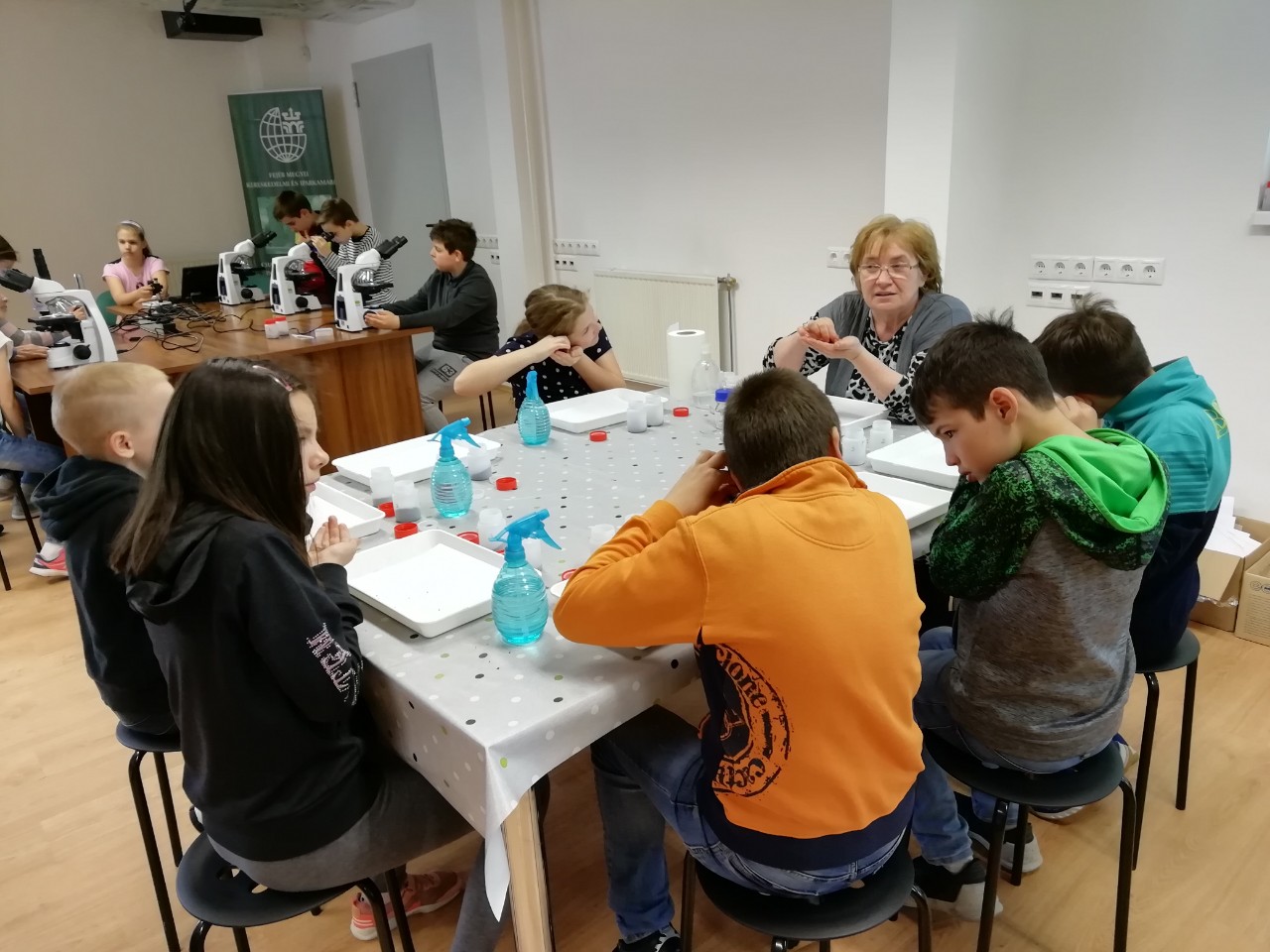 A Gaja Egyesület előadásán
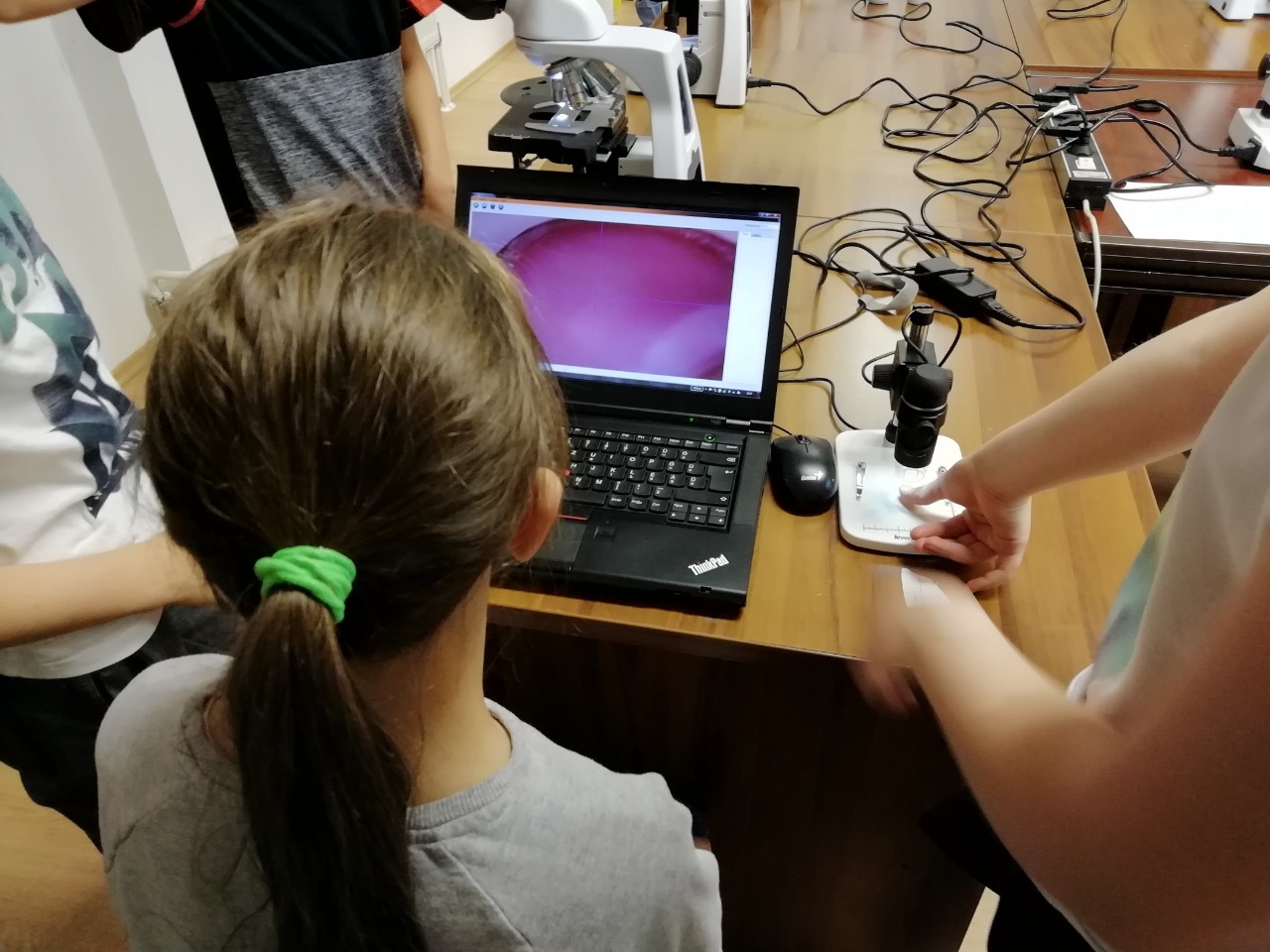 Ismerkedés a modern optikai eszközökkel
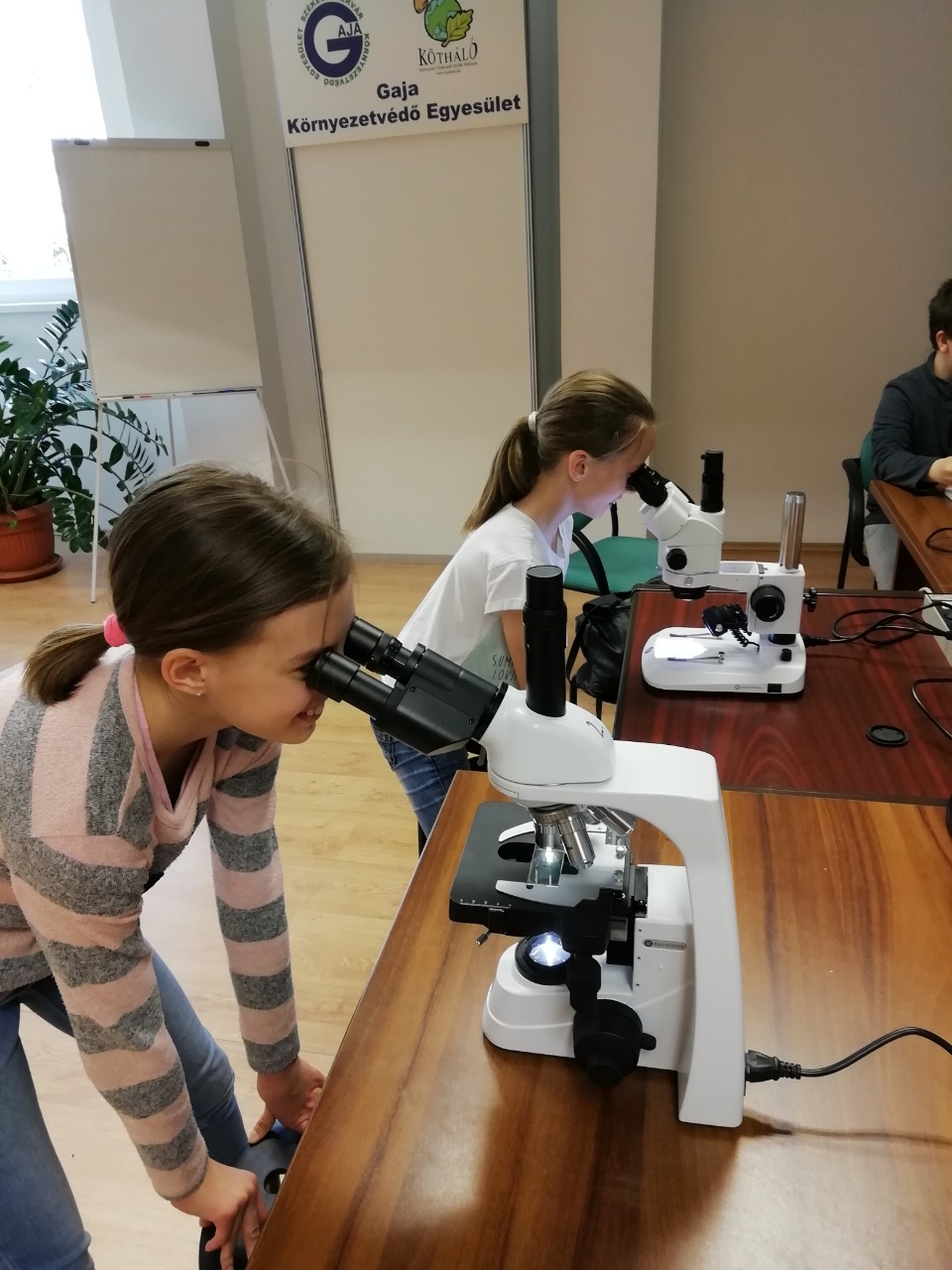 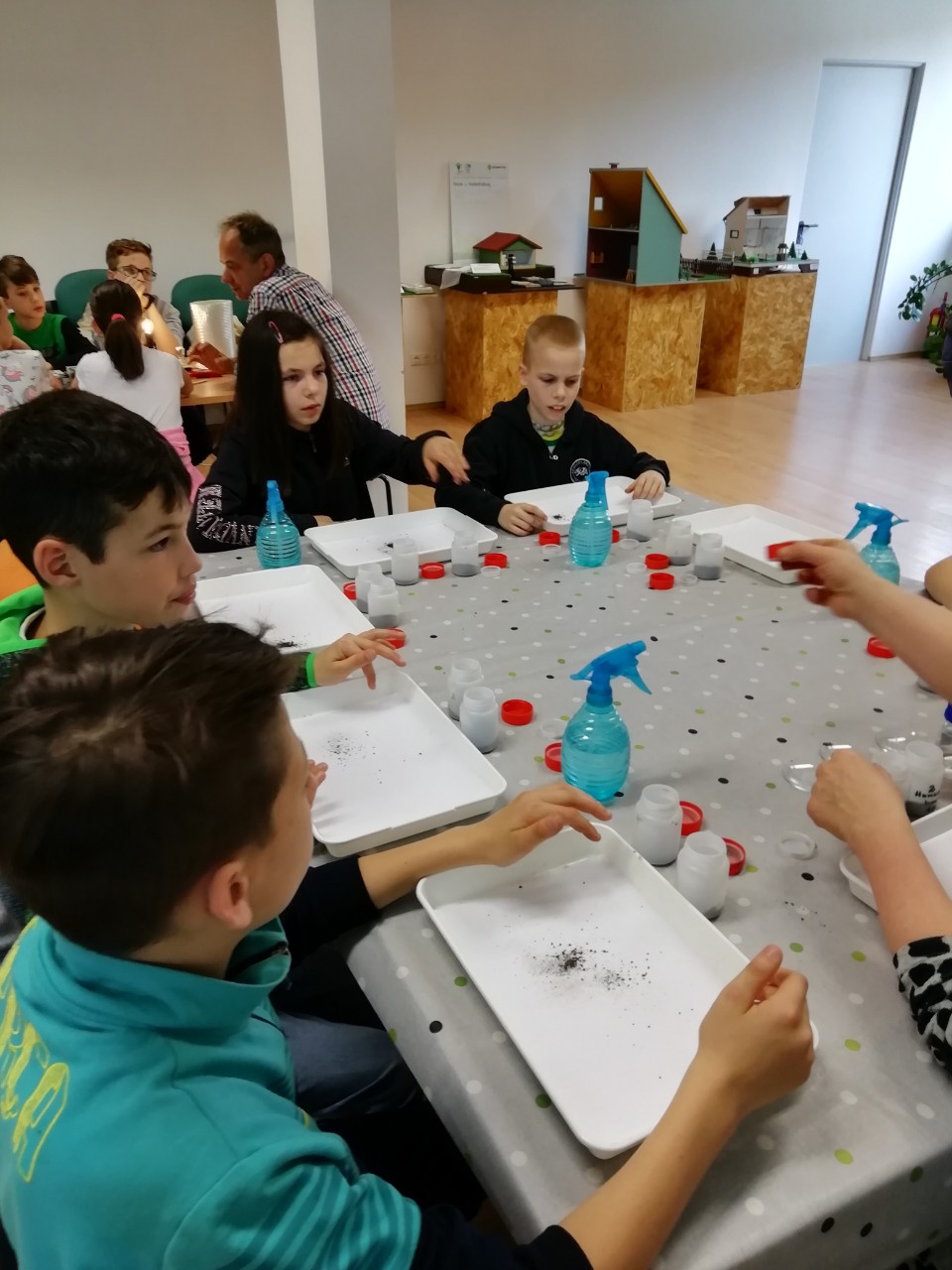 Talajvizsgálati bemutatón
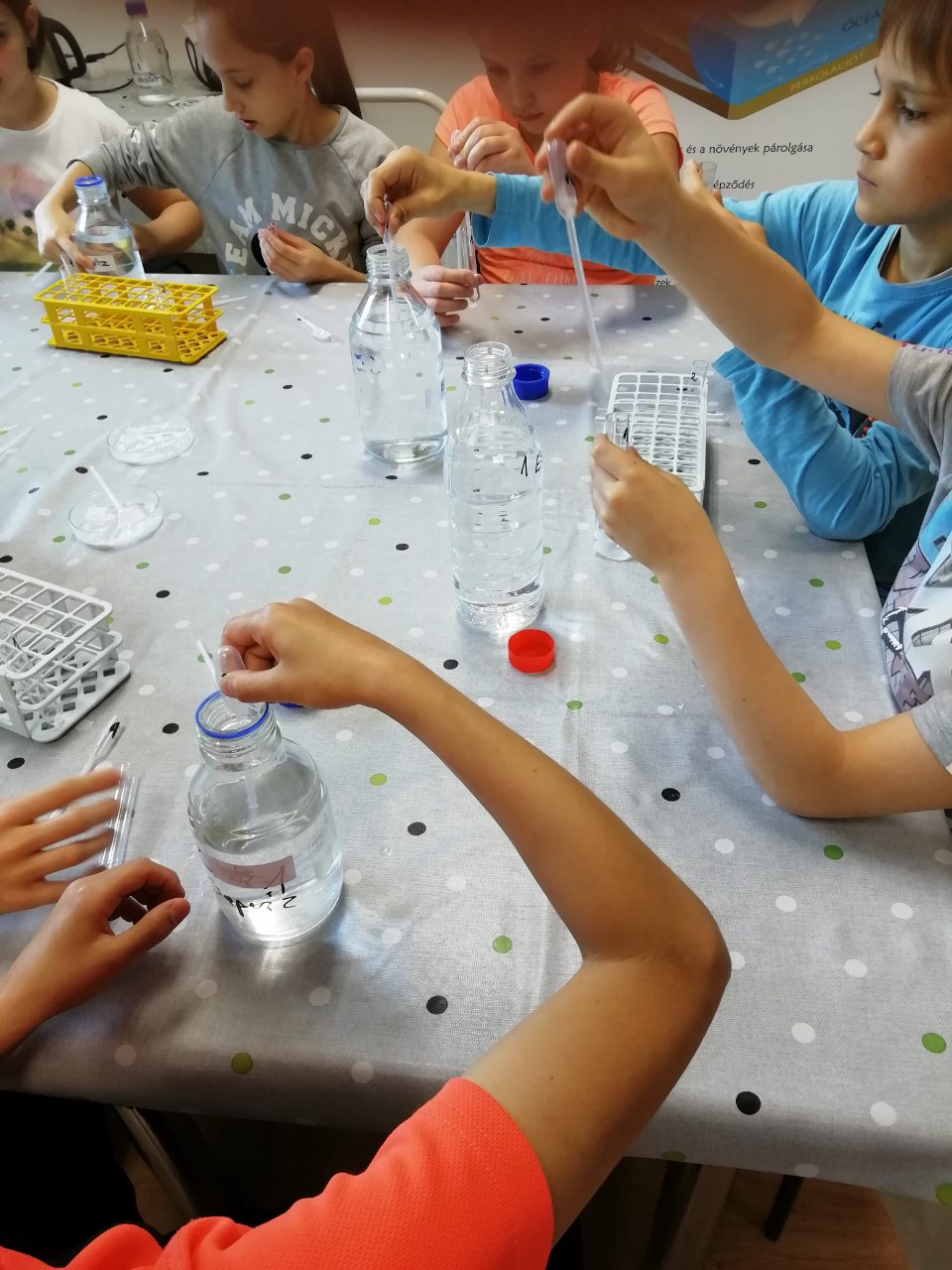 Víztisztaság vizsgálata
A Gaja Egyesület őszi előadása a talaj vízszűrő hatásáról kísérletekkel
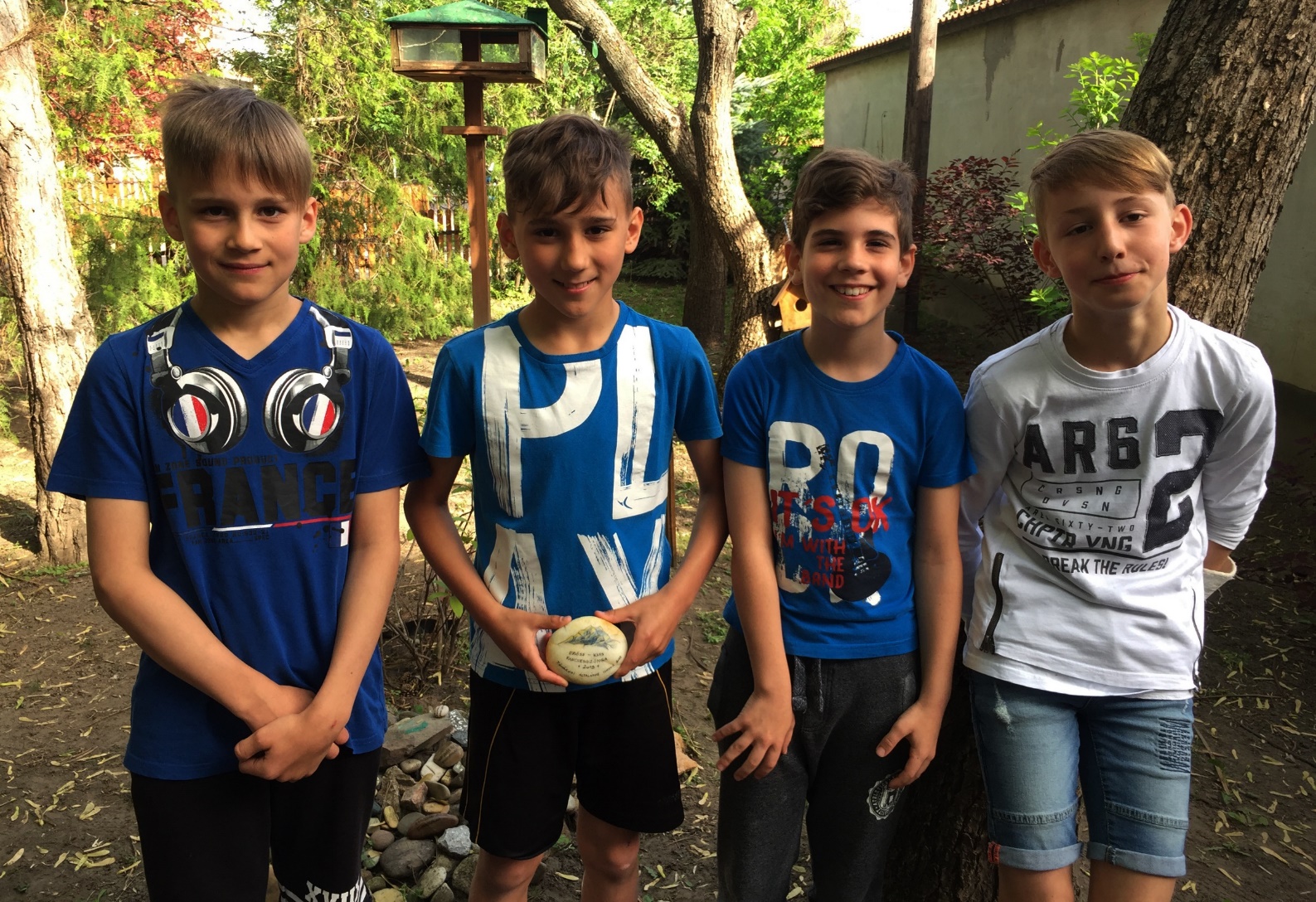 A KÉKTÚRÁS vetélkedő döntős csapata
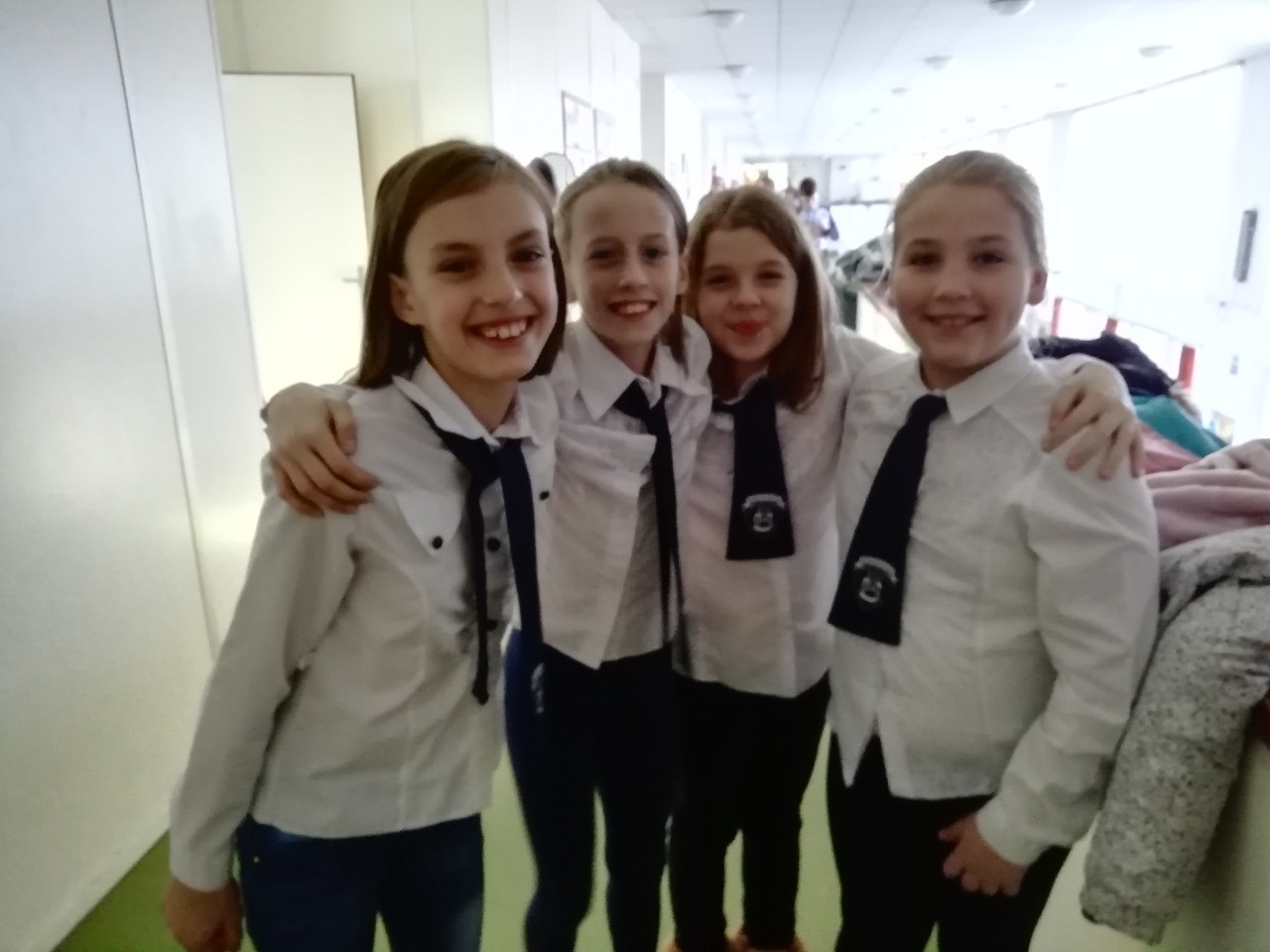 Természet – Ember – Környezet vetélkedő           II. és IV. helyezett csapatai
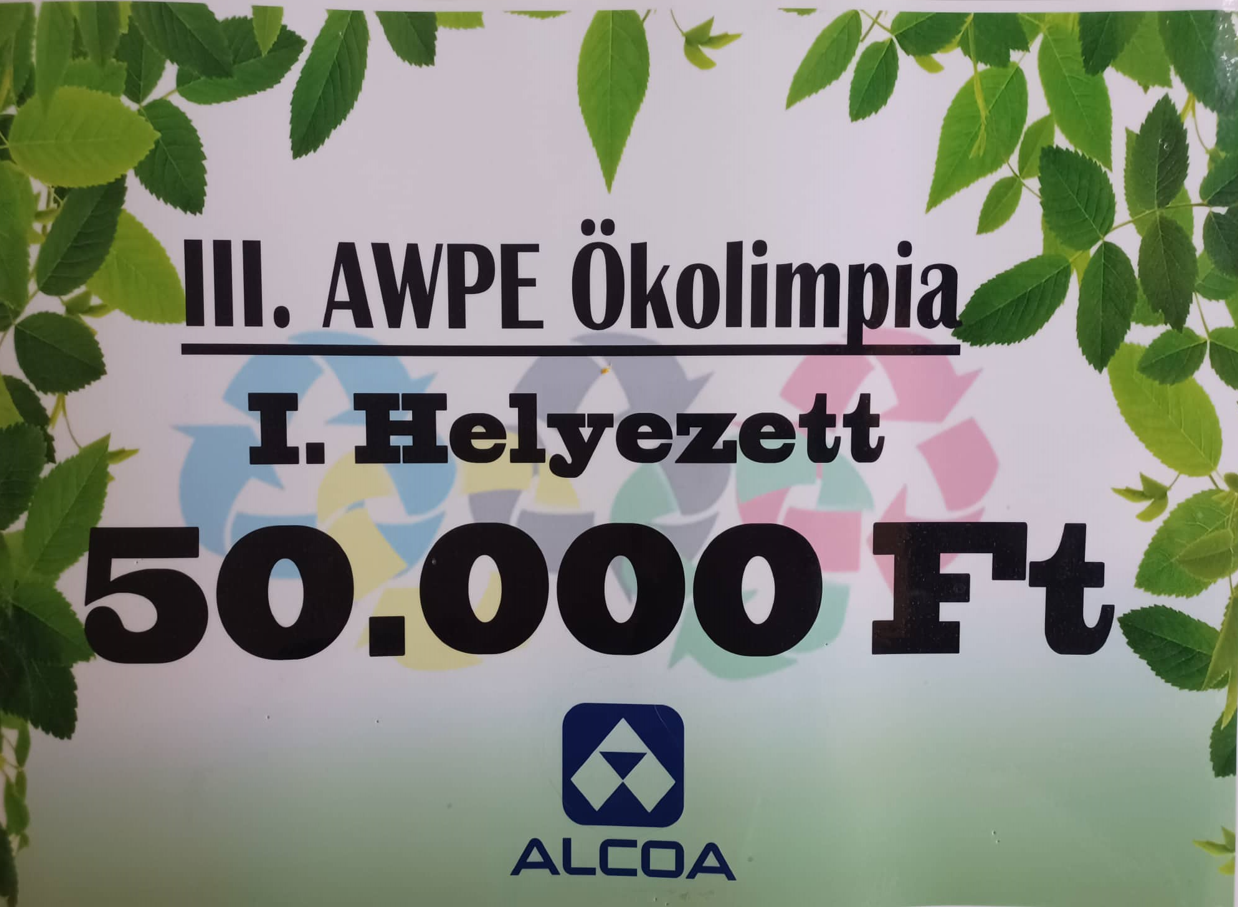 ÖKOlimpia I. és III. helyezés
Természetismerettel, természetvédelemmel kapcsolatos kirándulásaink:- ASKA állatmenhely- HEROSZ állatmenhely- Vadmadárkórház- Madárkert Zámoly- Madárkert Úrhida- Madárdal tanösvény Dinnyés- Madármegfigyelő vízitúra Dinnyés- Kisállatsimogató Börgöndpuszta- Szarvassimogató Bőszénfa- Állatkertek (Budapest, Veszprém)- Kombájnon ülve kukoricát takarítottunk be- Szennyvíztelep- Tűzoltóság- Erdei túrák- Táborok (madárgyűrűző tábor, Vértesboglár…)
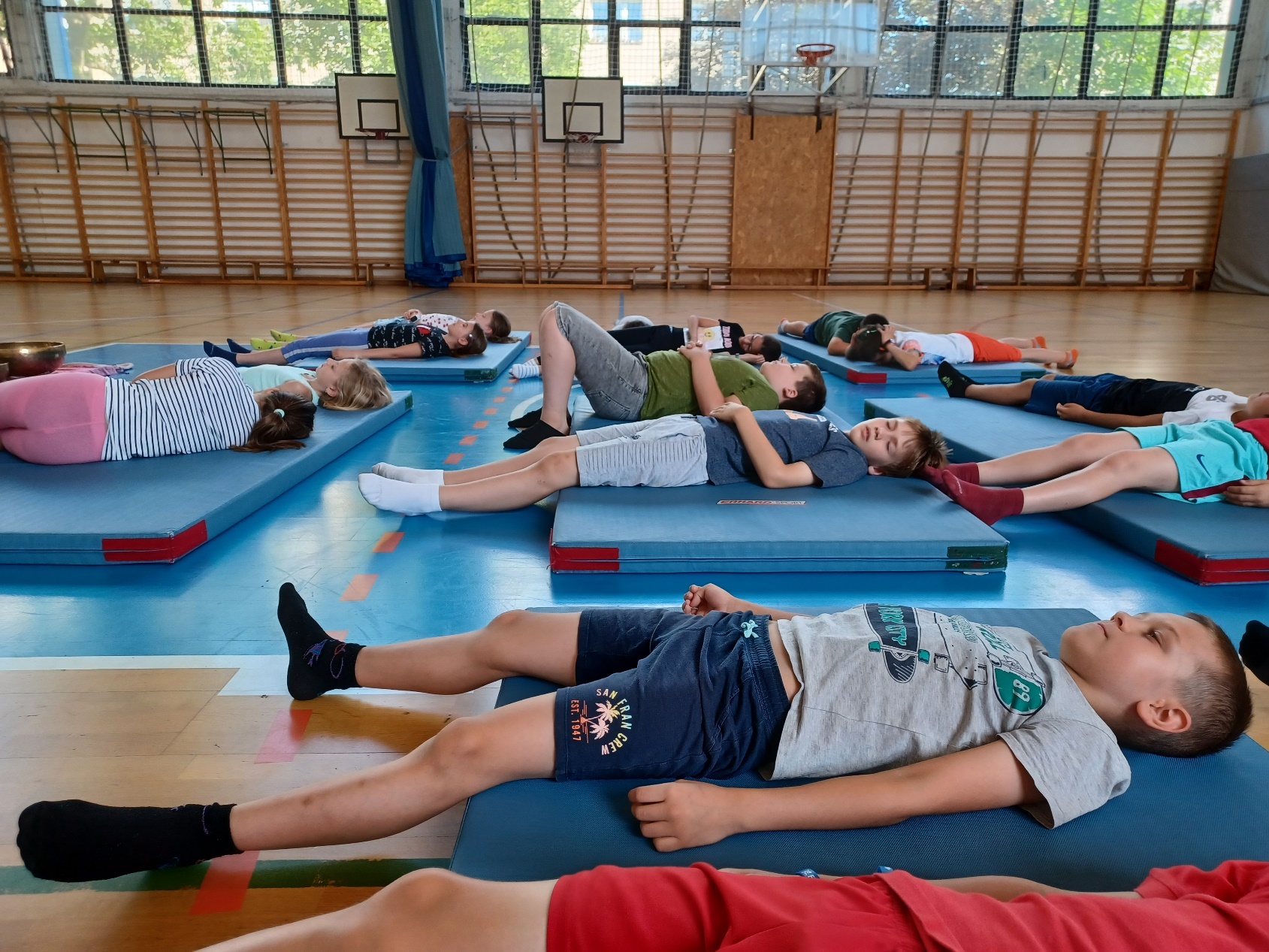 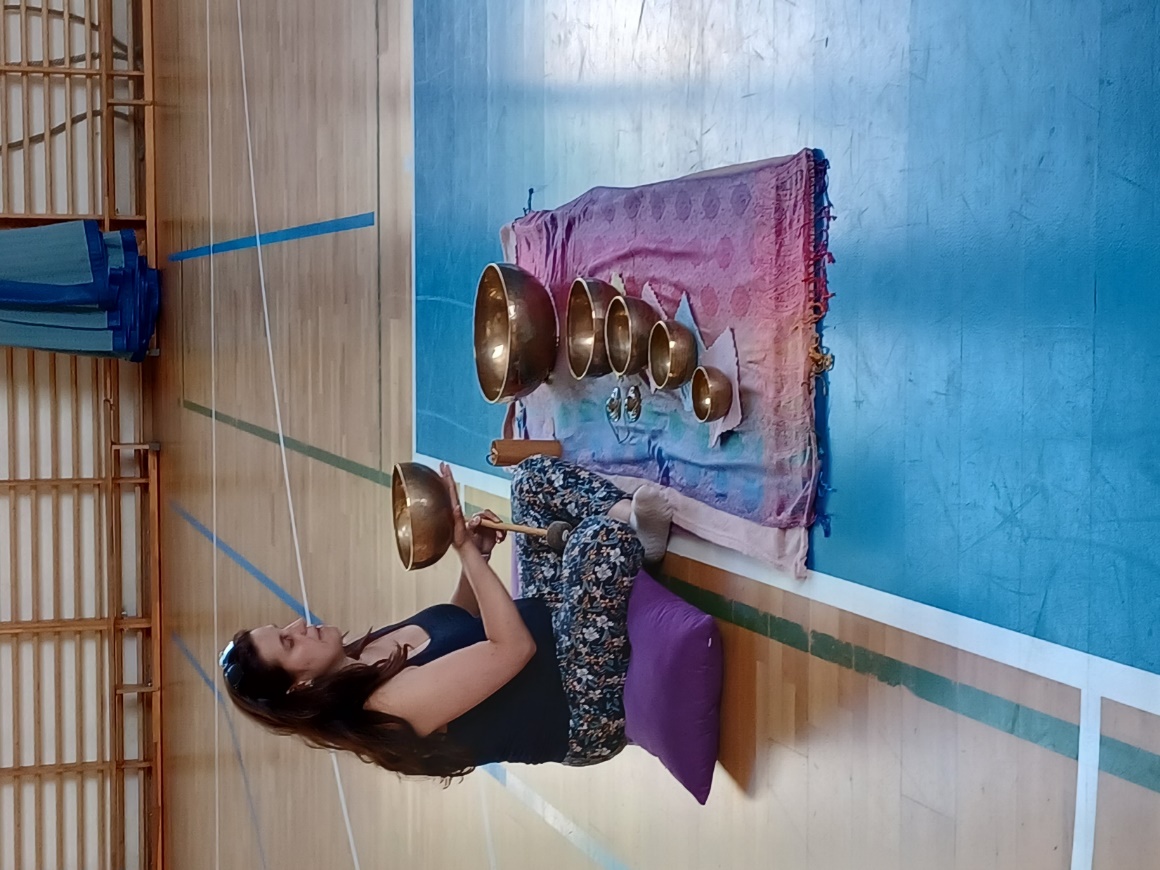 Hangtálas meditáció